Using Ci3T Structures in the Covid-19 Era: 10/10 Topics
Kathleen Lane, Wendy Oakes, Grant Allen, Katie Austin, Nelson Brunsting, Mark Buckman, Eric Common, Jamie Jones, Katie Lane, Nathan Lane, Paloma Pérez-Clark, David Royer, Rebecca Sherod
Strand:	Students With or At Risk for Behavior Disorders: Identification, Assessment, & Intervention
[Speaker Notes: Description: This 2-hour session reviews current works in progress that focus on students with or at-risk for emotional and behavioral disorders (EBD) across the K-12 span in the COVID-19 Era using Ci3T structures. Content will focus on 10-10 updates on our most recent lessons learned within tiered systems of prevention, with an emphasis on systematic screening. We feature a 10-minute update, and 10-minute conversation for each of the following topics in this years’ remote strand:
 
1.     Introduction & Welcome 
2.     Update: How do I use my Ci3T structures in in-person, remote, and hybrid instruction?
3.     Update: How is Ci3T professional learning taking place in the COVID-19 Era?
4.     Update: What do I need to know about screening in the COVID-19 Era?
5.     Update: How do teachers fare in Ci3T Models?
6.     Update: How can we support district and school leaders with implementing Ci3T?
7.     Closing: Next Steps]
Agenda
Introduction & welcome 
Updates:
How do I use my Ci3T structures in in-person, remote, and hybrid instruction?
How is Ci3T professional learning taking place in the COVID-19 era? 
What do I need to know about screening in the COVID-19 era?
How do teachers fare in Ci3T models?
How can we support district and school leaders with implementing Ci3T?
Closing: Next steps
Using Ci3T Structures to Meet Students’ Needs in the COVID-19 Era:
Welcome & Introduction
Kathleen Lynne Lane & Wendy Peia Oakes
Strand:	Students With or At Risk for Behavior Disorders: Identification, Assessment, & Intervention
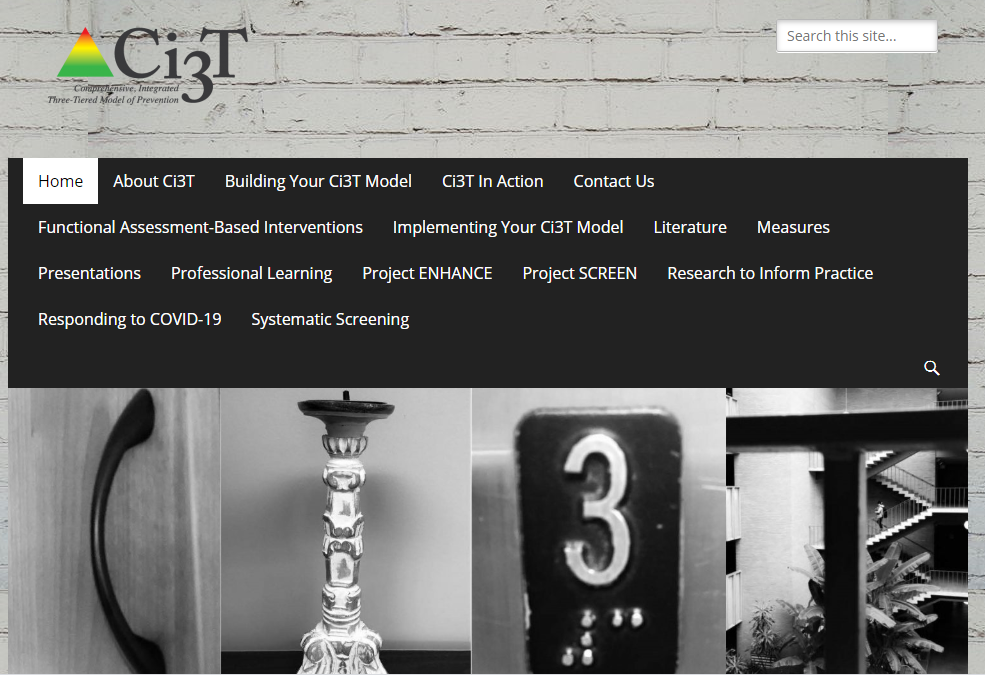 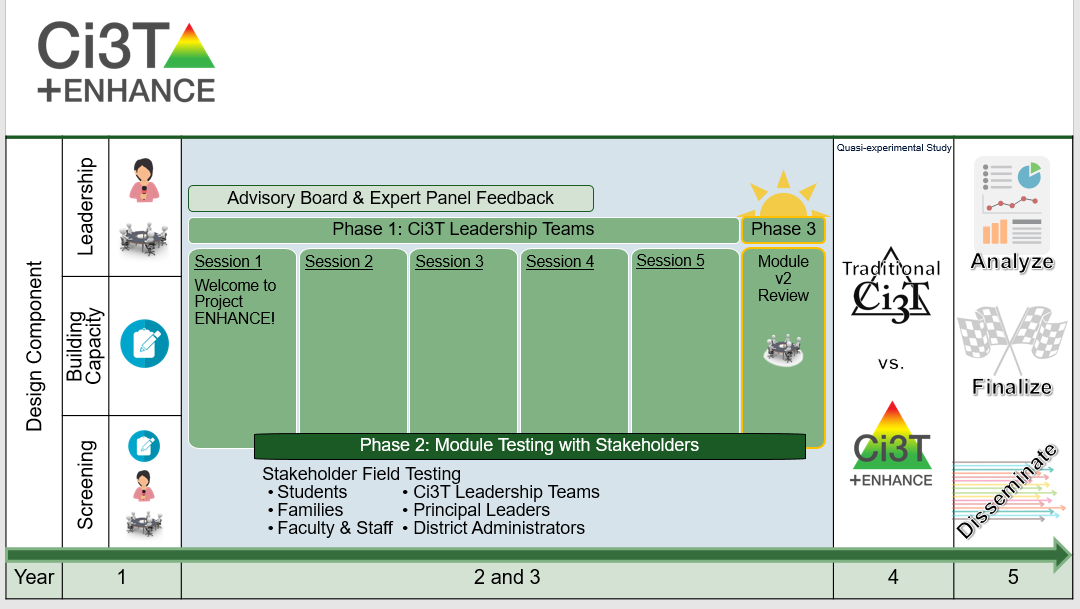 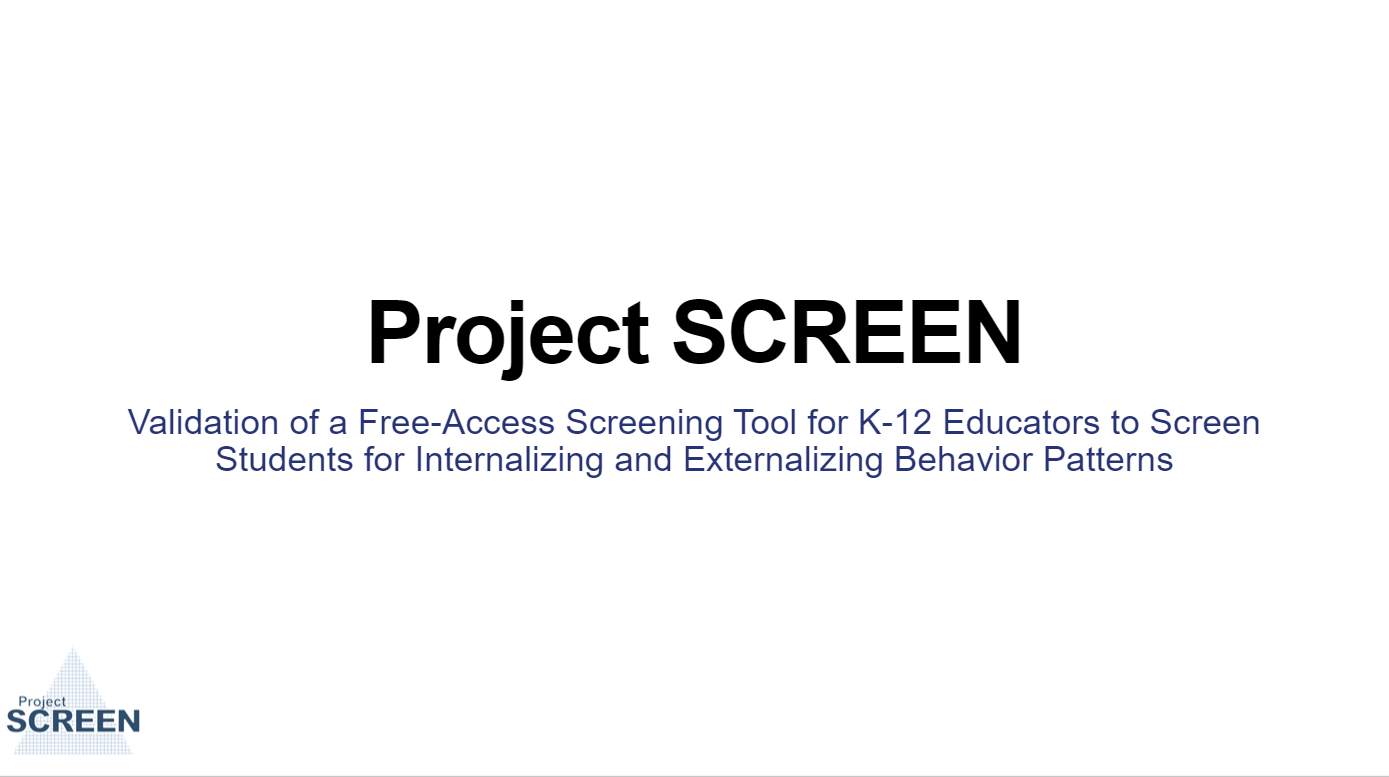 Using Ci3T Structures to Meet Students’ Needs in the COVID-19 Era:
How do I use my Ci3T structures in in-person, remote, and hybrid instruction?
Mark Matthew Buckman & Katie Scarlett Lane
Strand:	Students With or At Risk for Behavior Disorders: Identification, Assessment, & Intervention
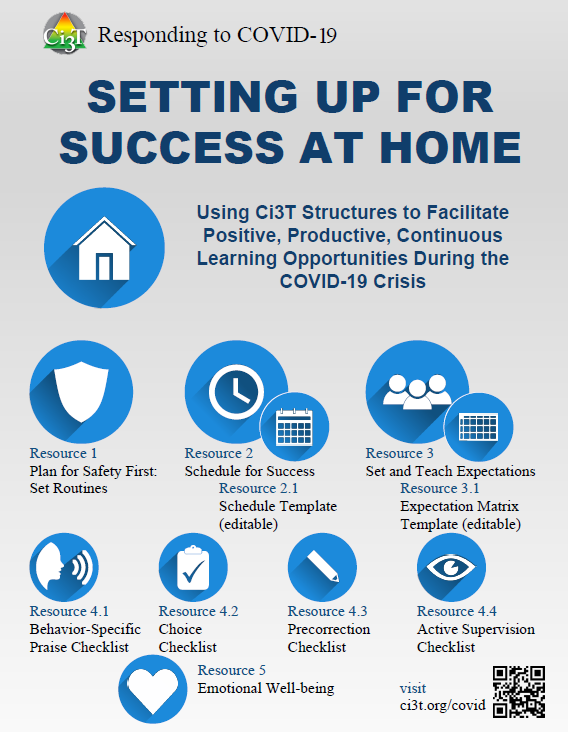 ci3t.org/covid
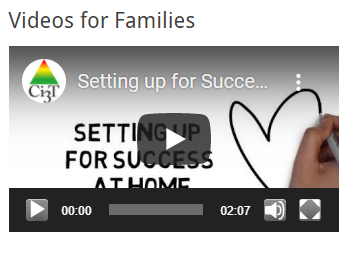 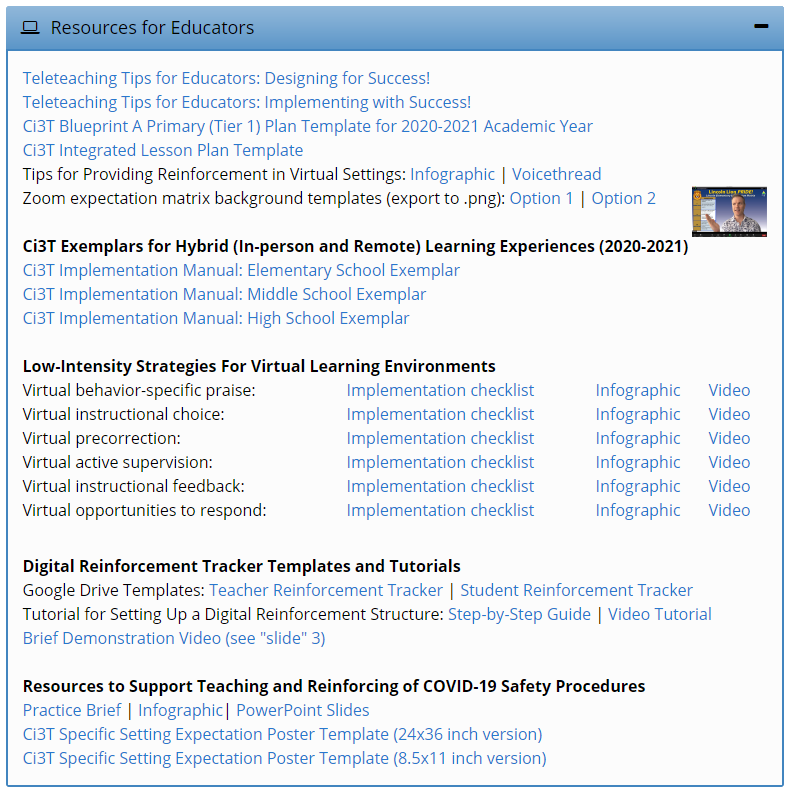 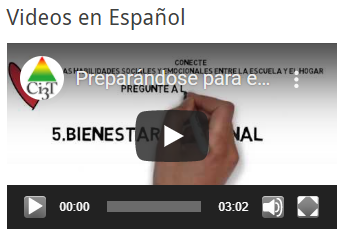 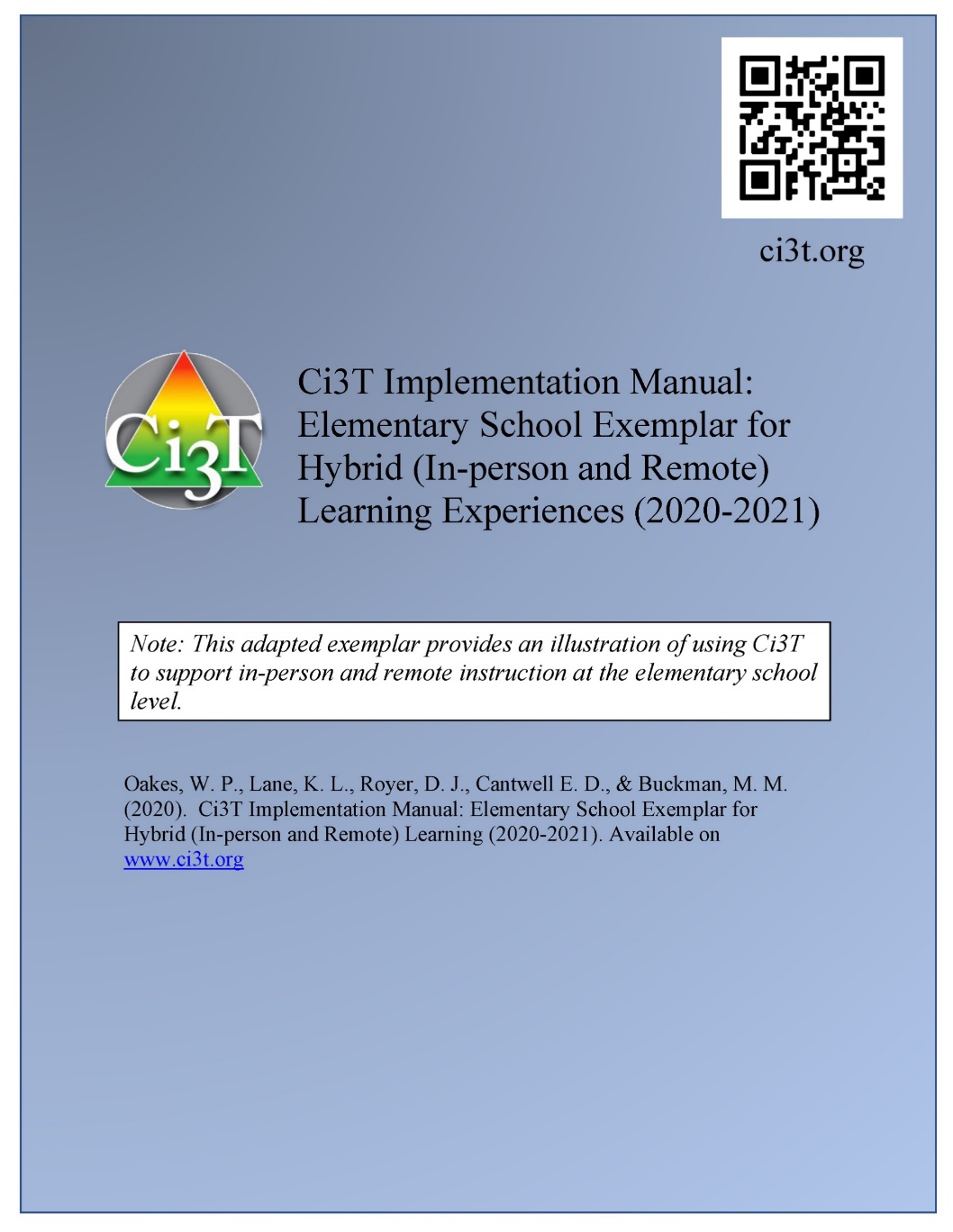 A look at Procedures for Teaching at Tier 1
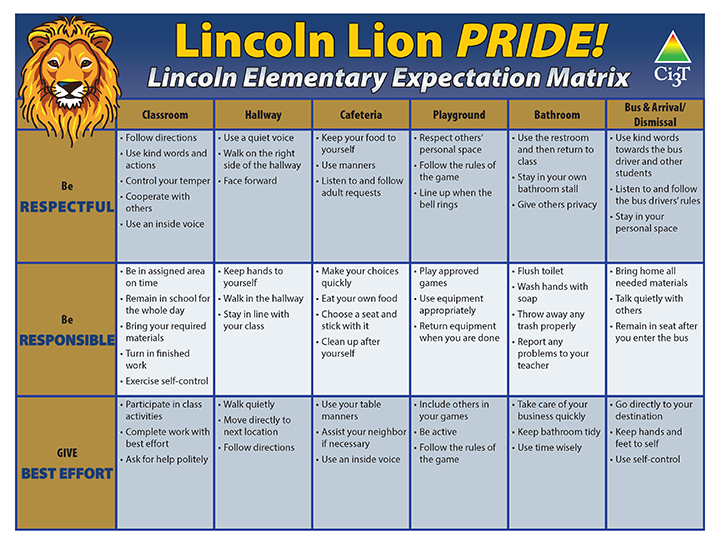 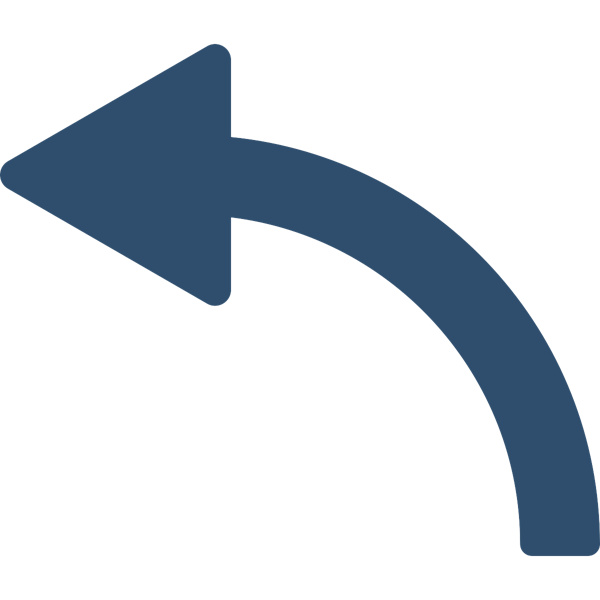 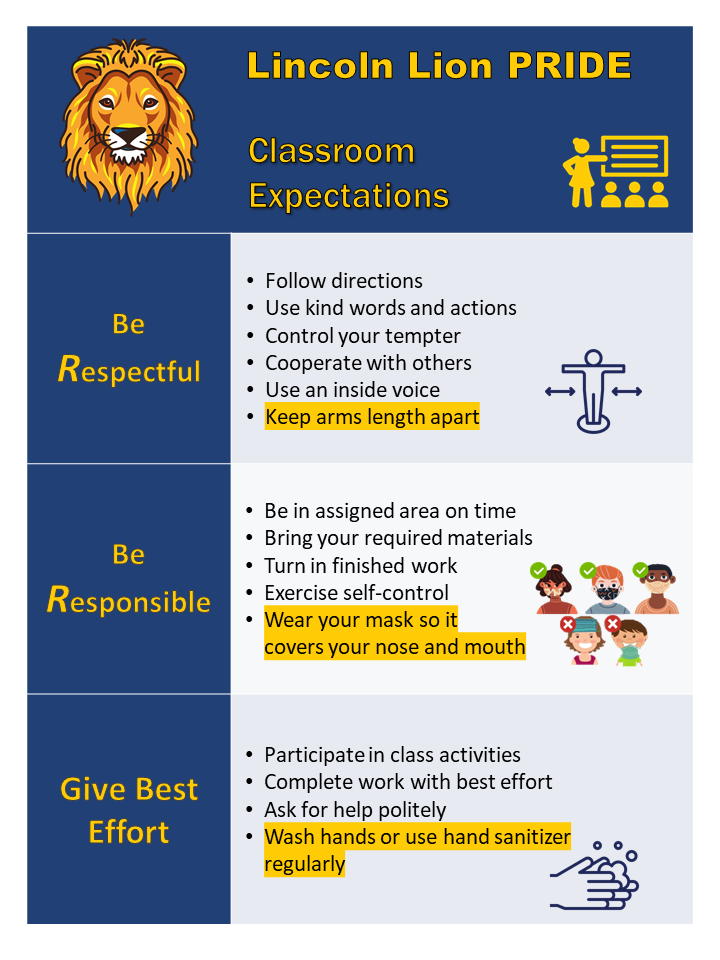 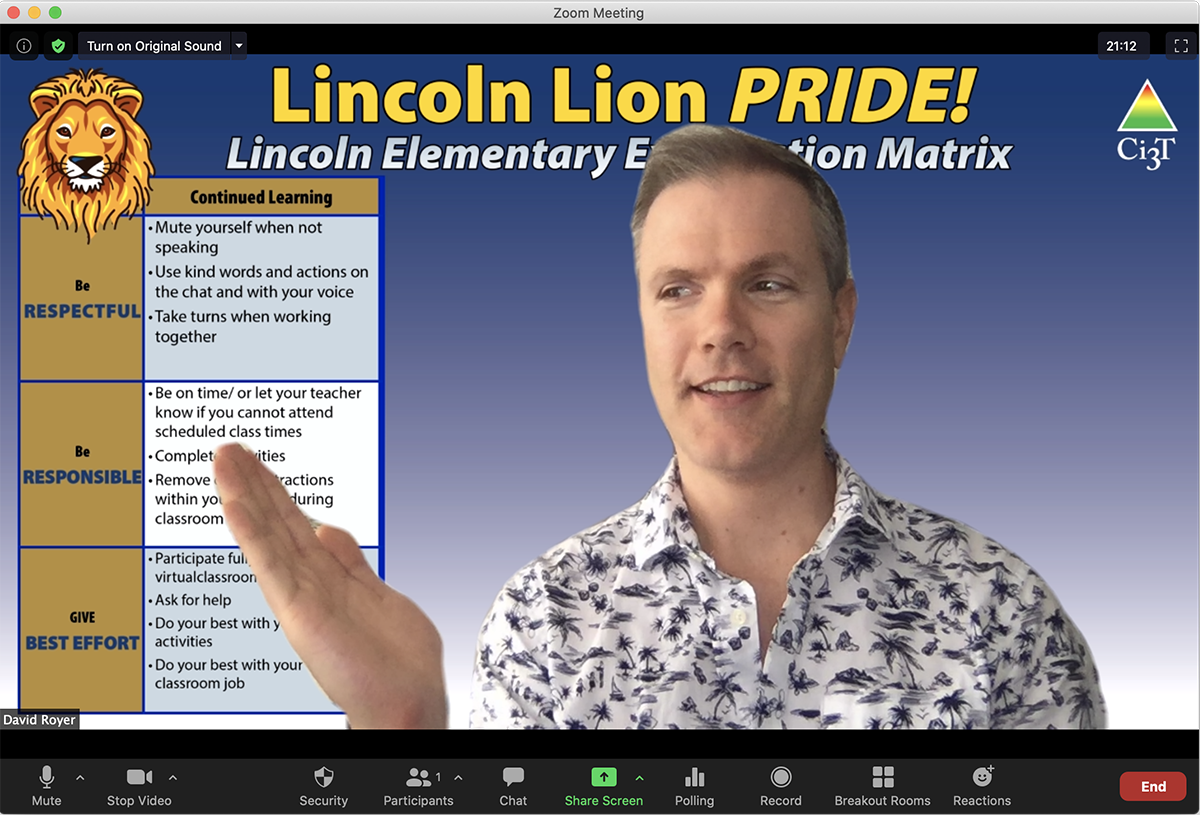 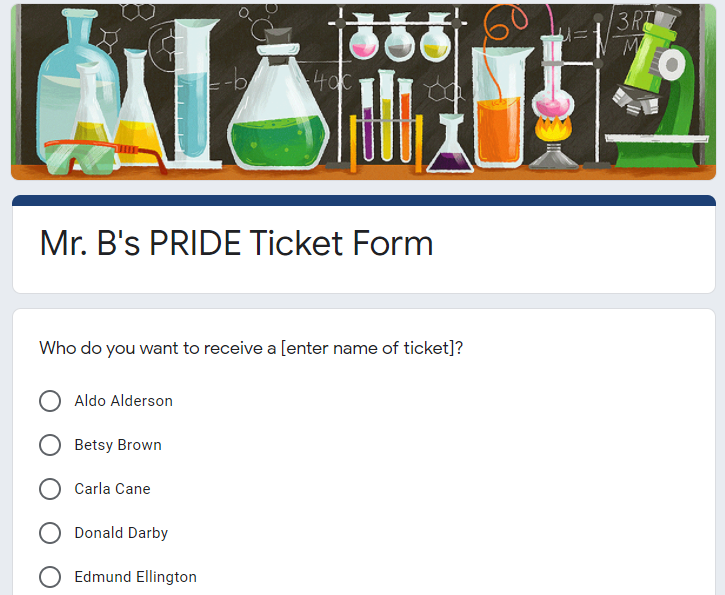 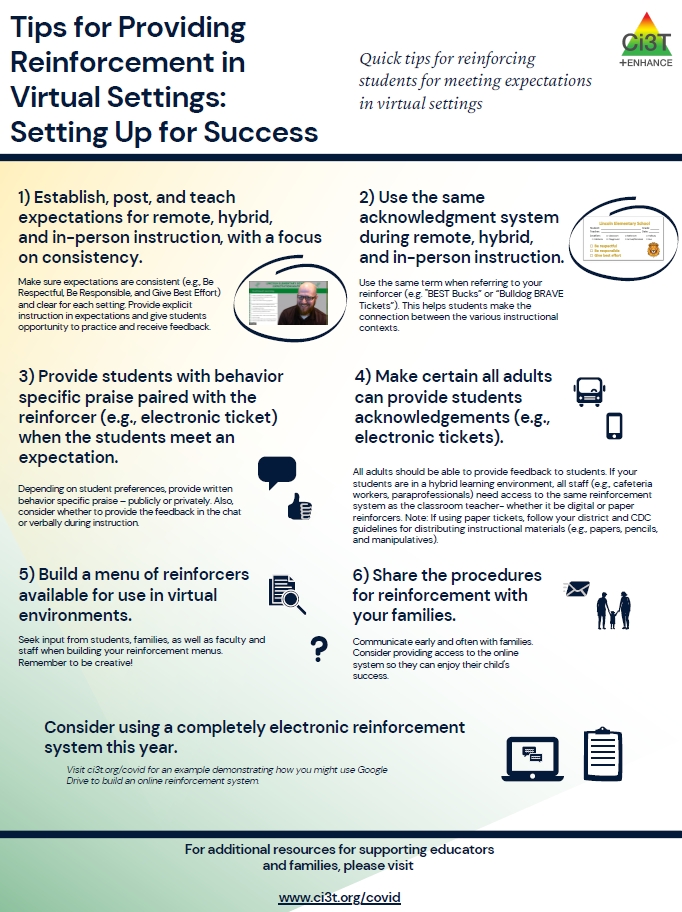 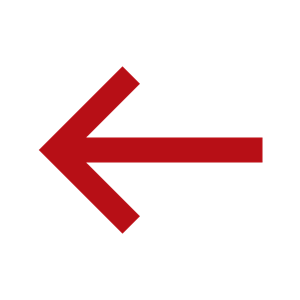 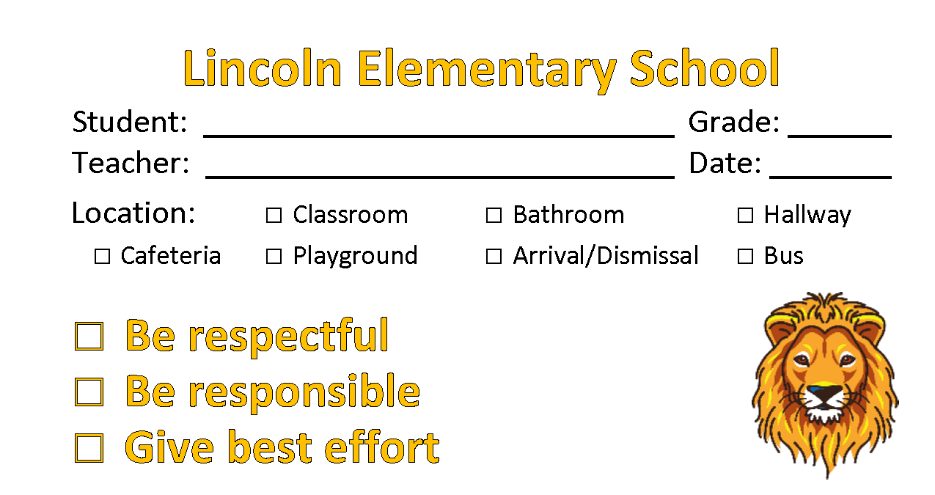 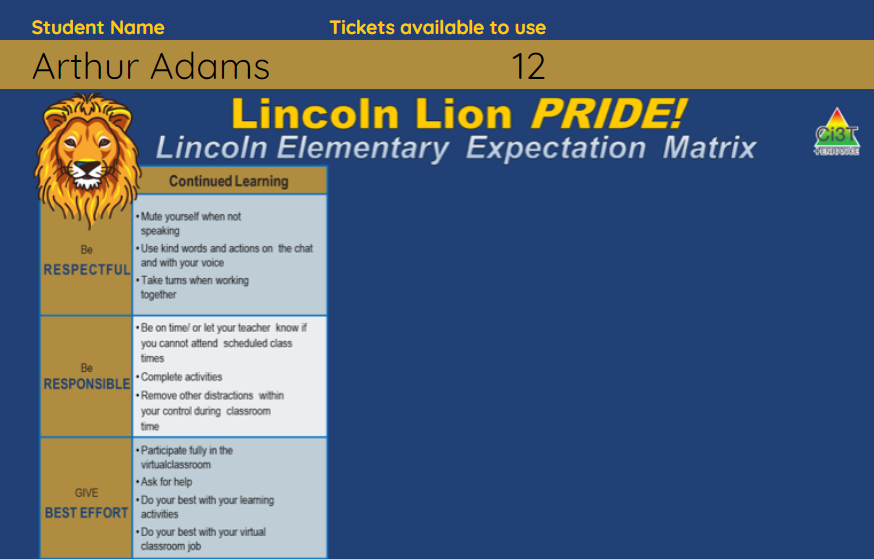 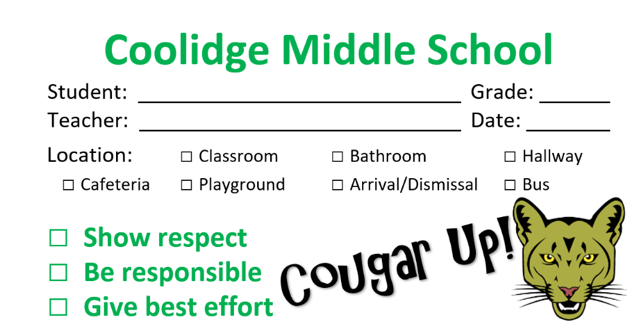 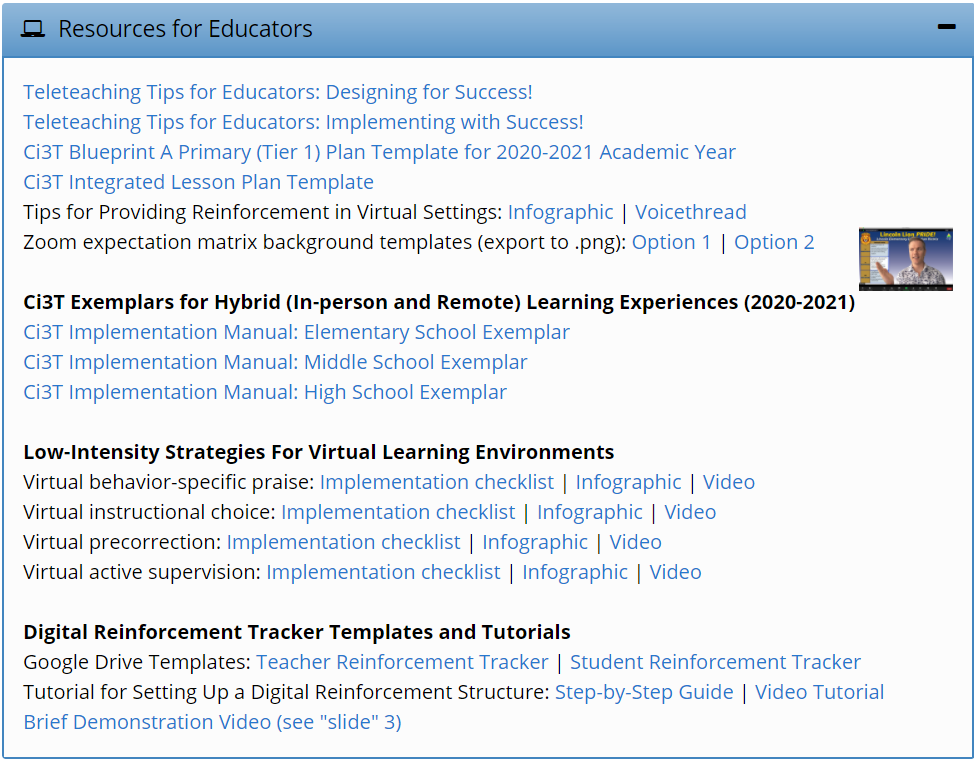 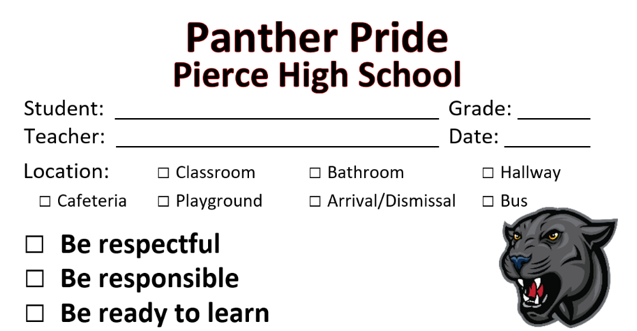 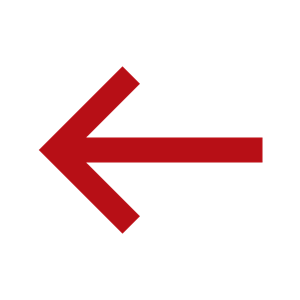 ci3t.org/covid
Using Ci3T Structures to Meet Students’ Needs in the COVID-19 Era:
How is Ci3T professional learning taking place in the COVID-19 Era?
Paloma Pérez-Clark, Eric Alan Common, & Jamie Jones
Strand:	Students With or At Risk for Behavior Disorders: Identification, Assessment, & Intervention
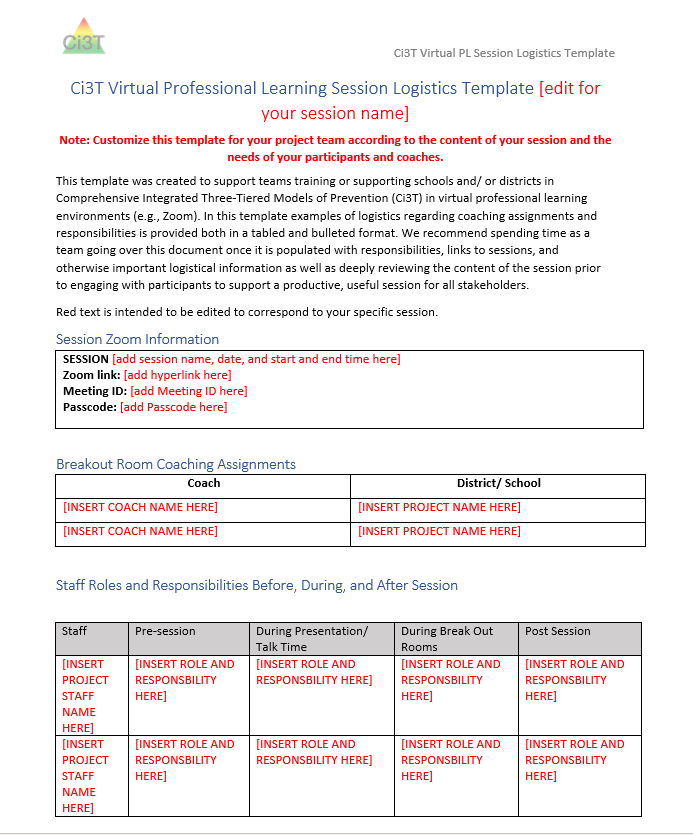 Considerations
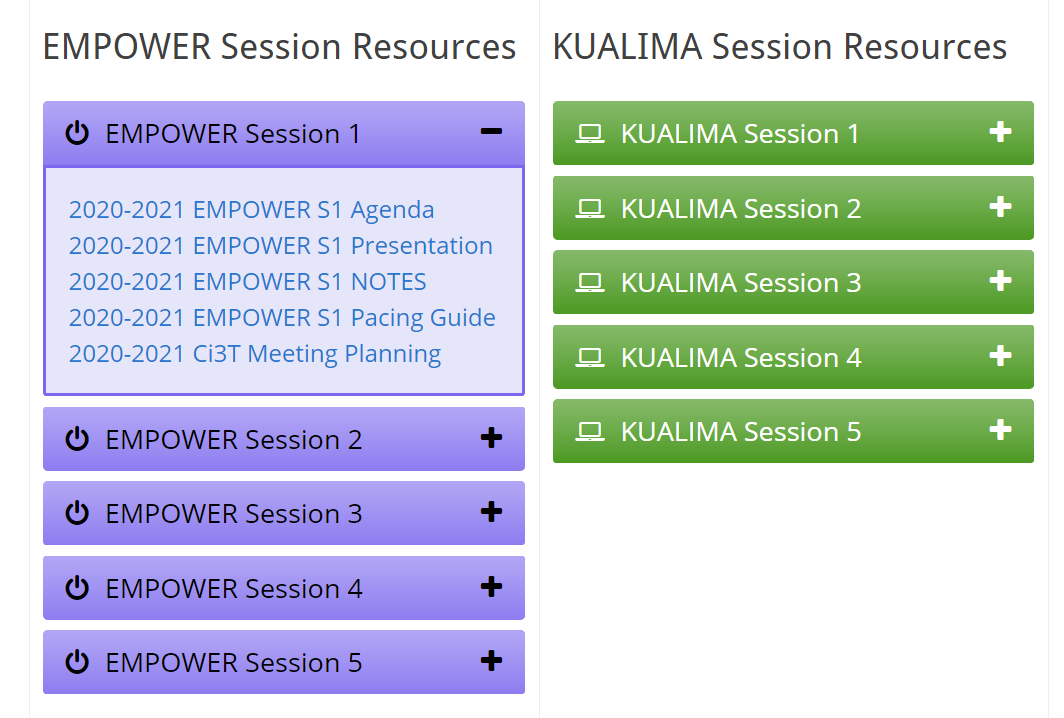 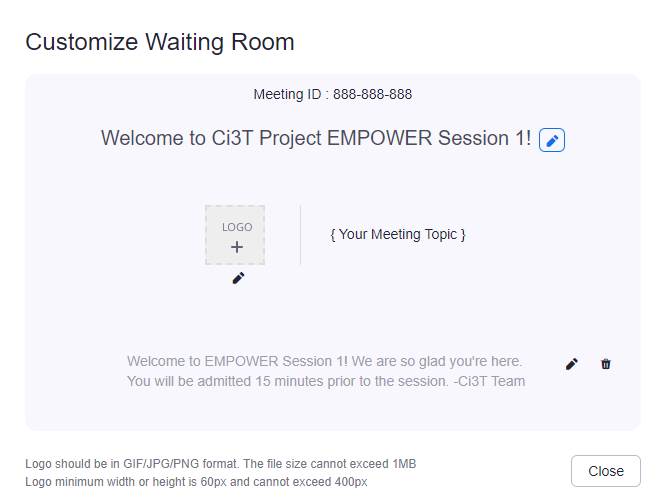 Session Engagement
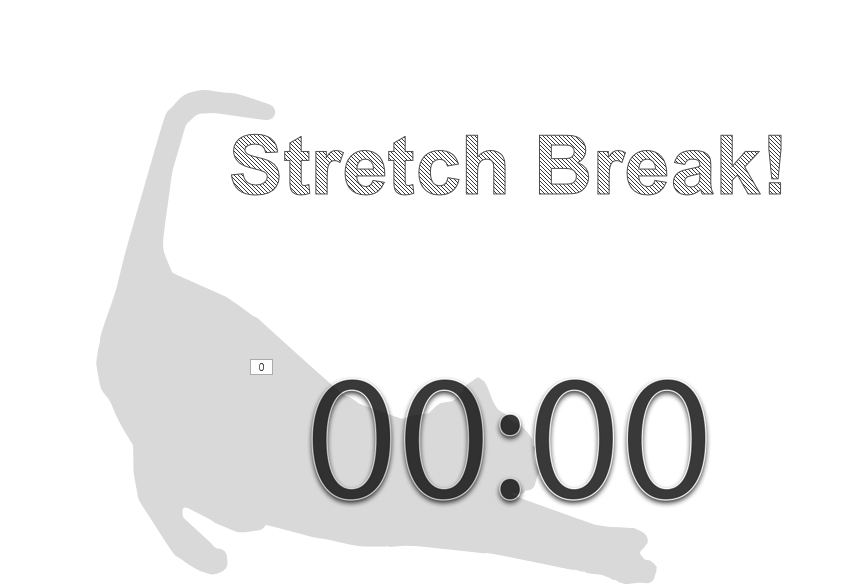 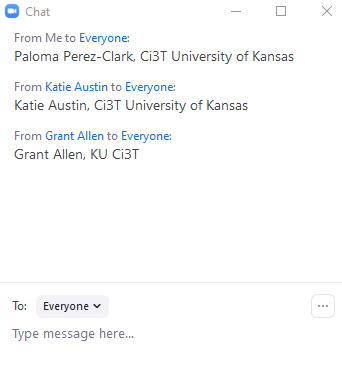 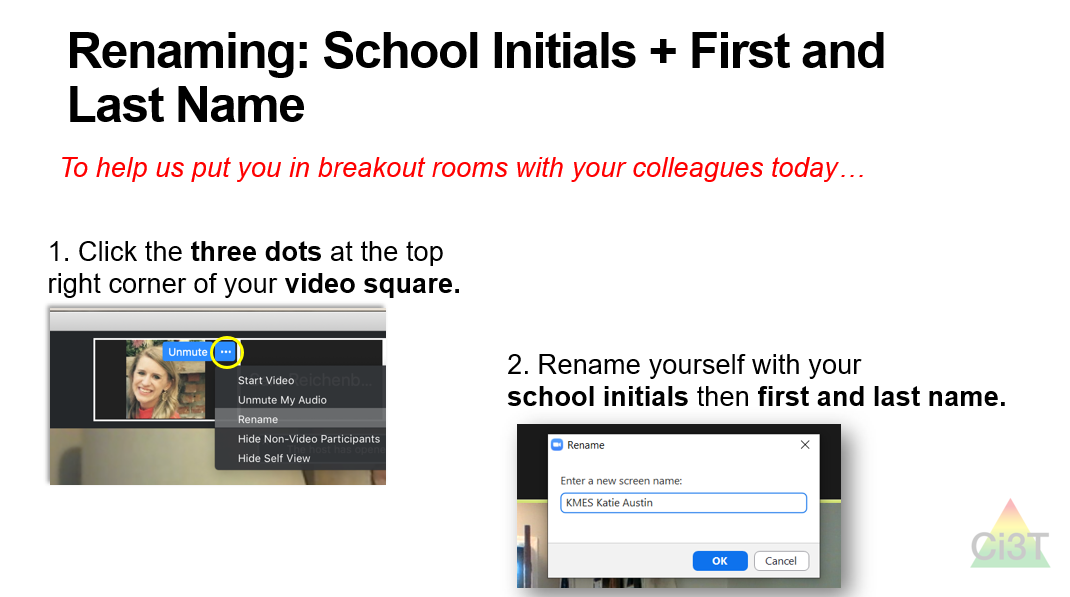 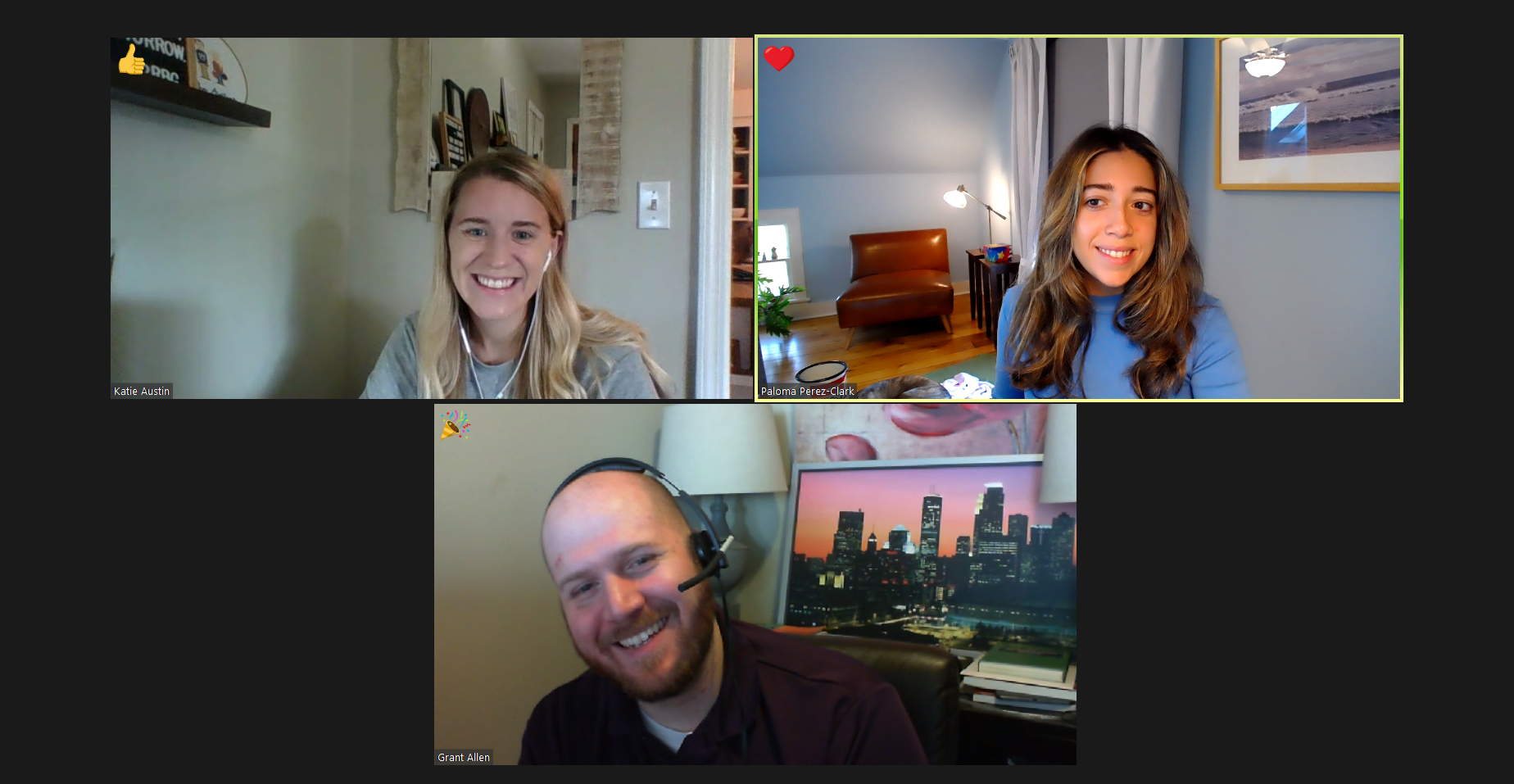 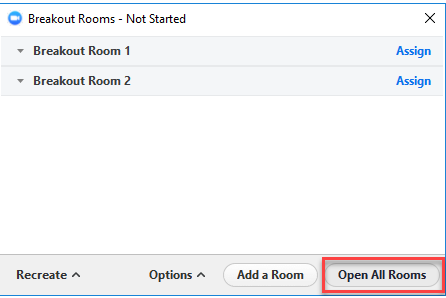 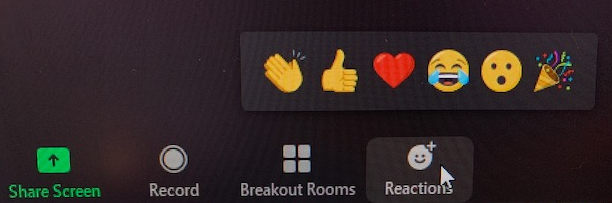 Coaches Play Roles
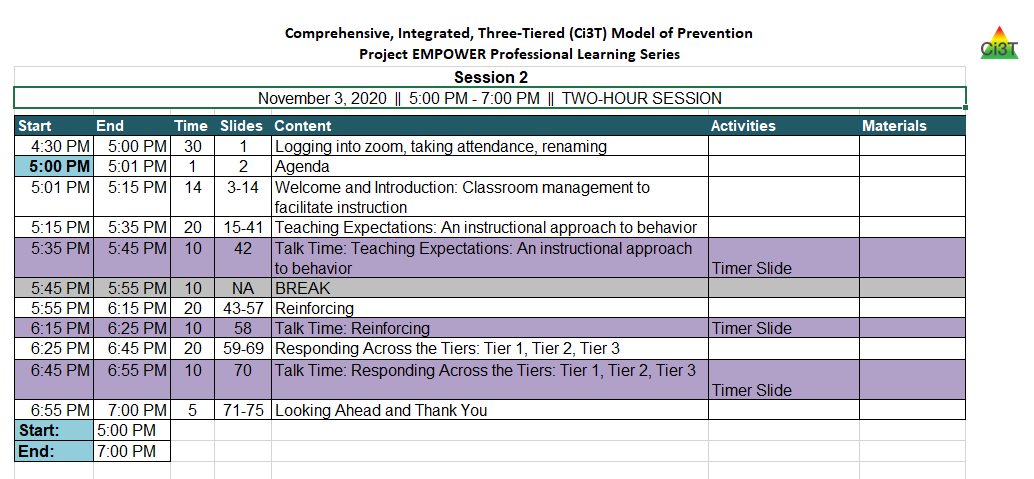 This Photo by Unknown Author is licensed under CC BY-SA
Using Ci3T Structures to Meet Students’ Needs in the COVID-19 Era:
What do I need to know about screening in the COVID-19 Era?
Grant Edmund Allen, Rebecca Lee Sherod & Jamie Jones
Strand:	Students With or At Risk for Behavior Disorders: Identification, Assessment, & Intervention
Continued Inquiry on Behavior Screening
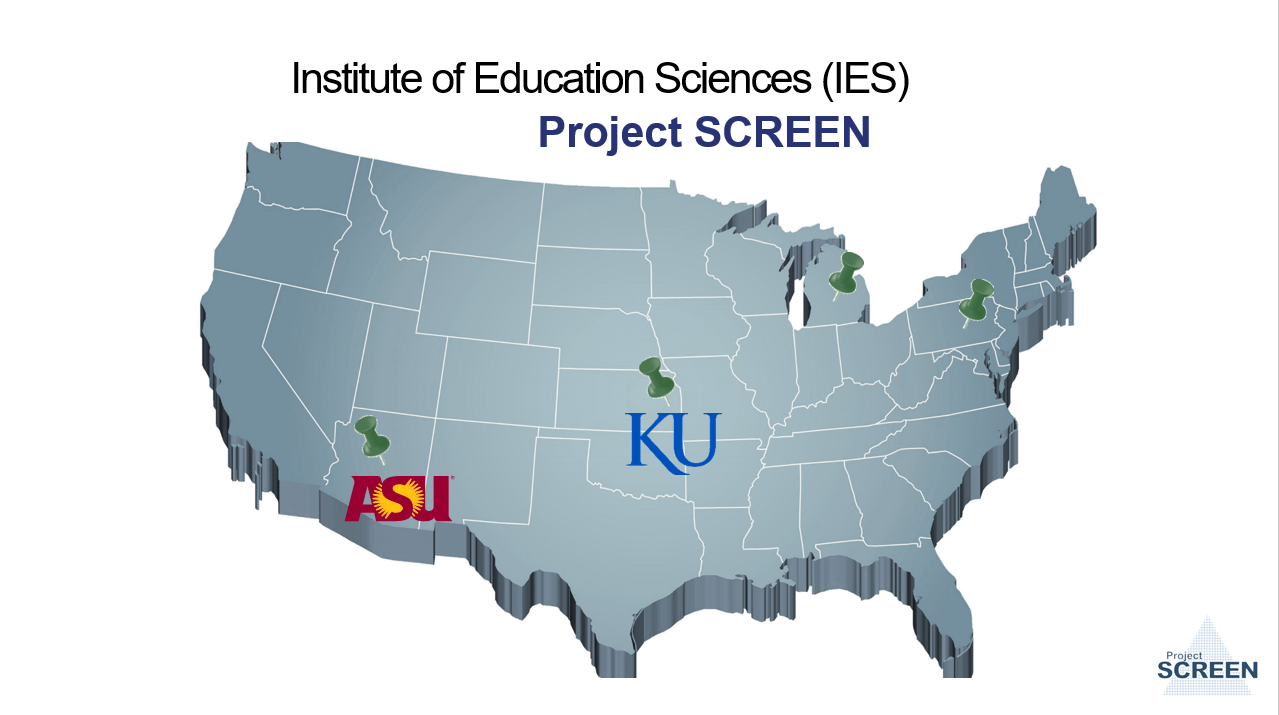 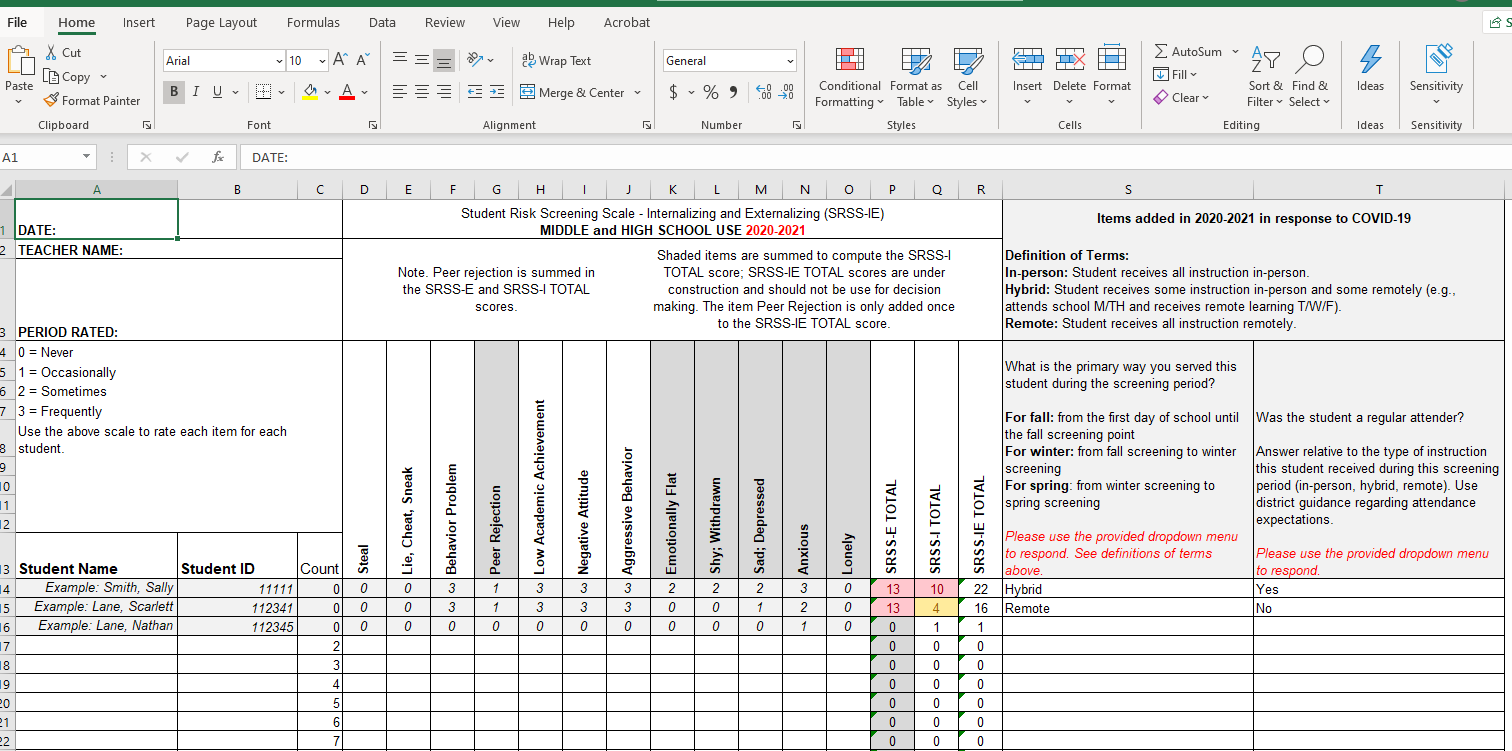 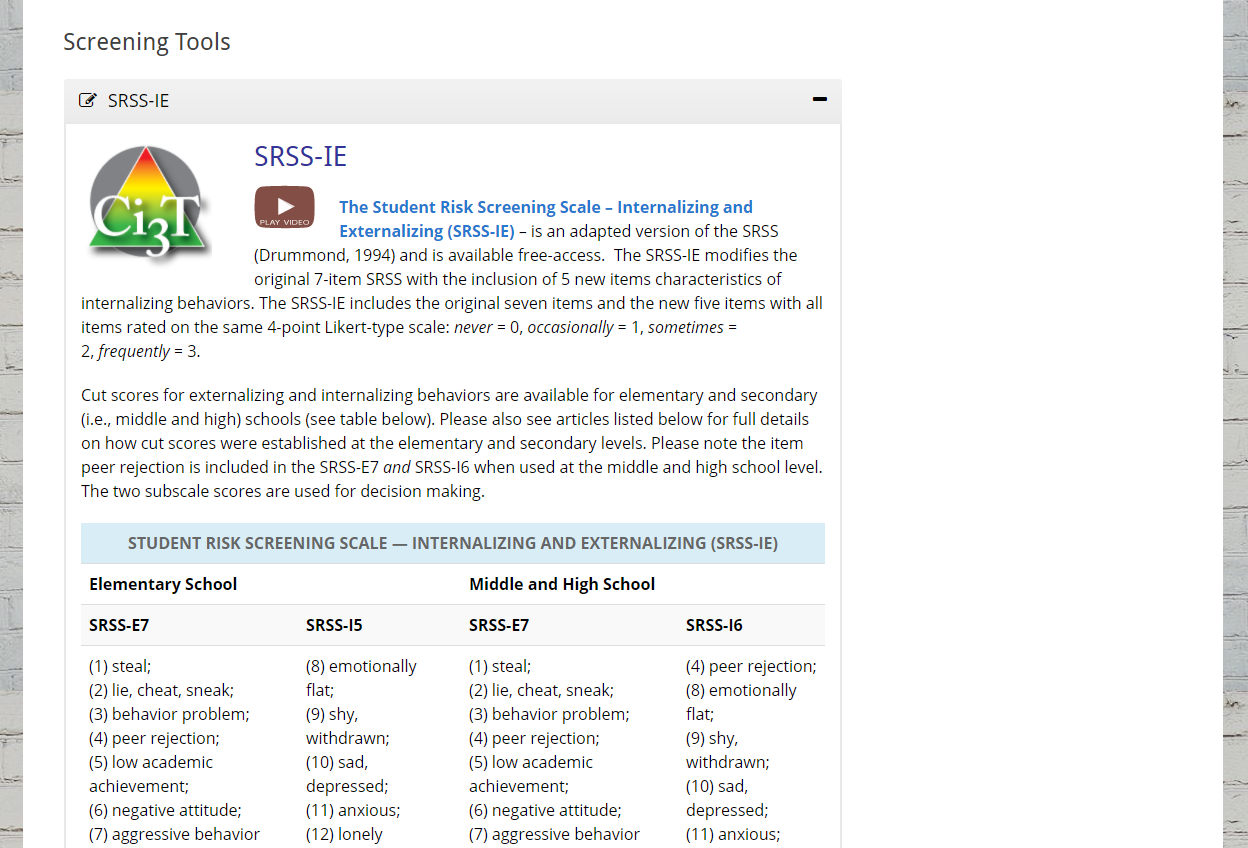 Systematic Behavior Screening to Inform Instruction
Three times per year

All students

Data-informed decision making
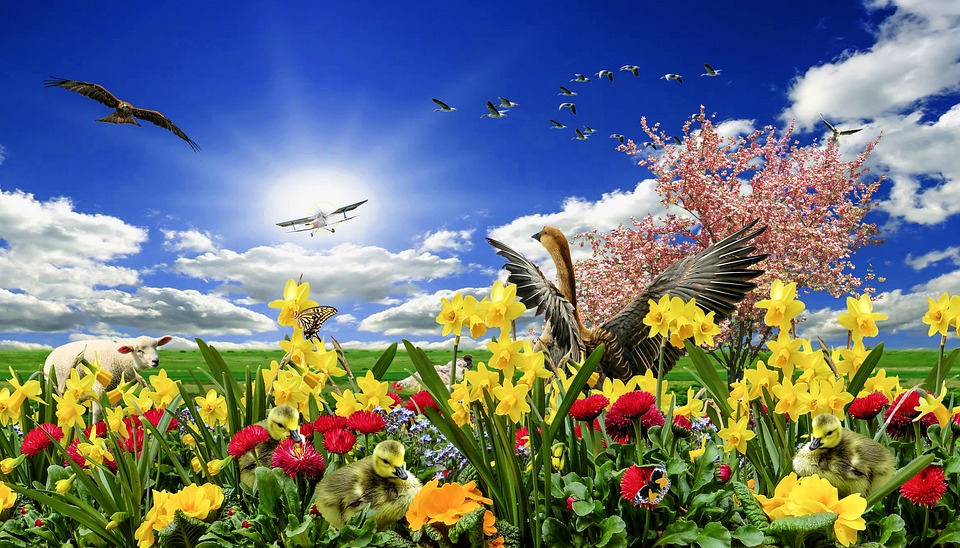 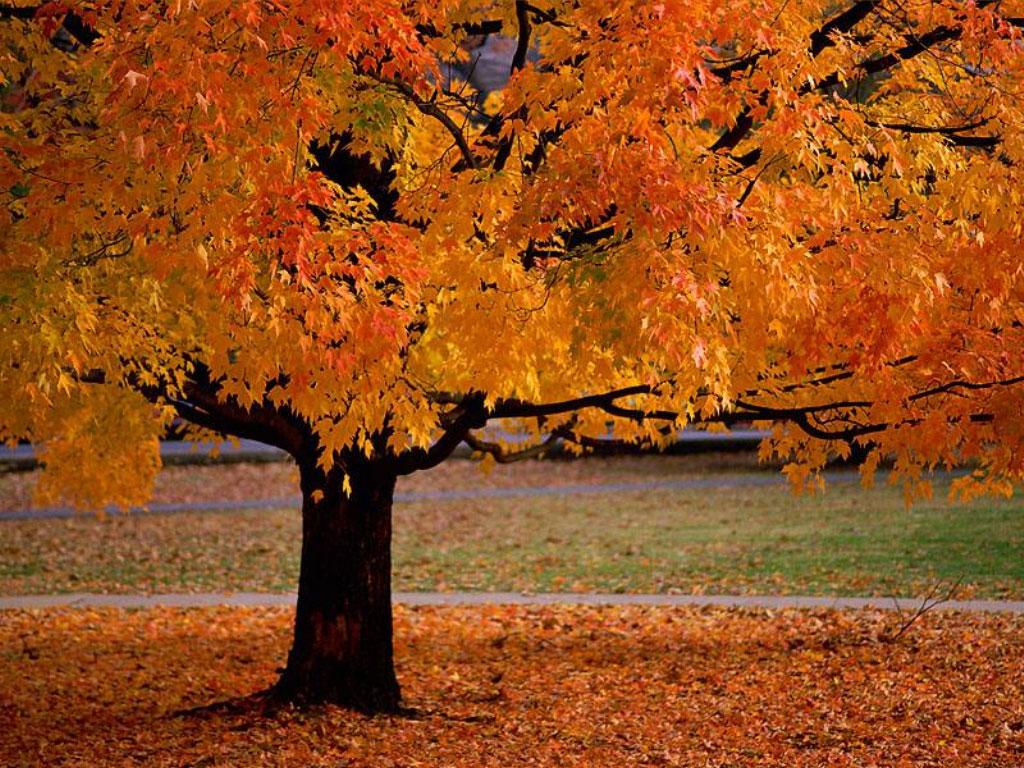 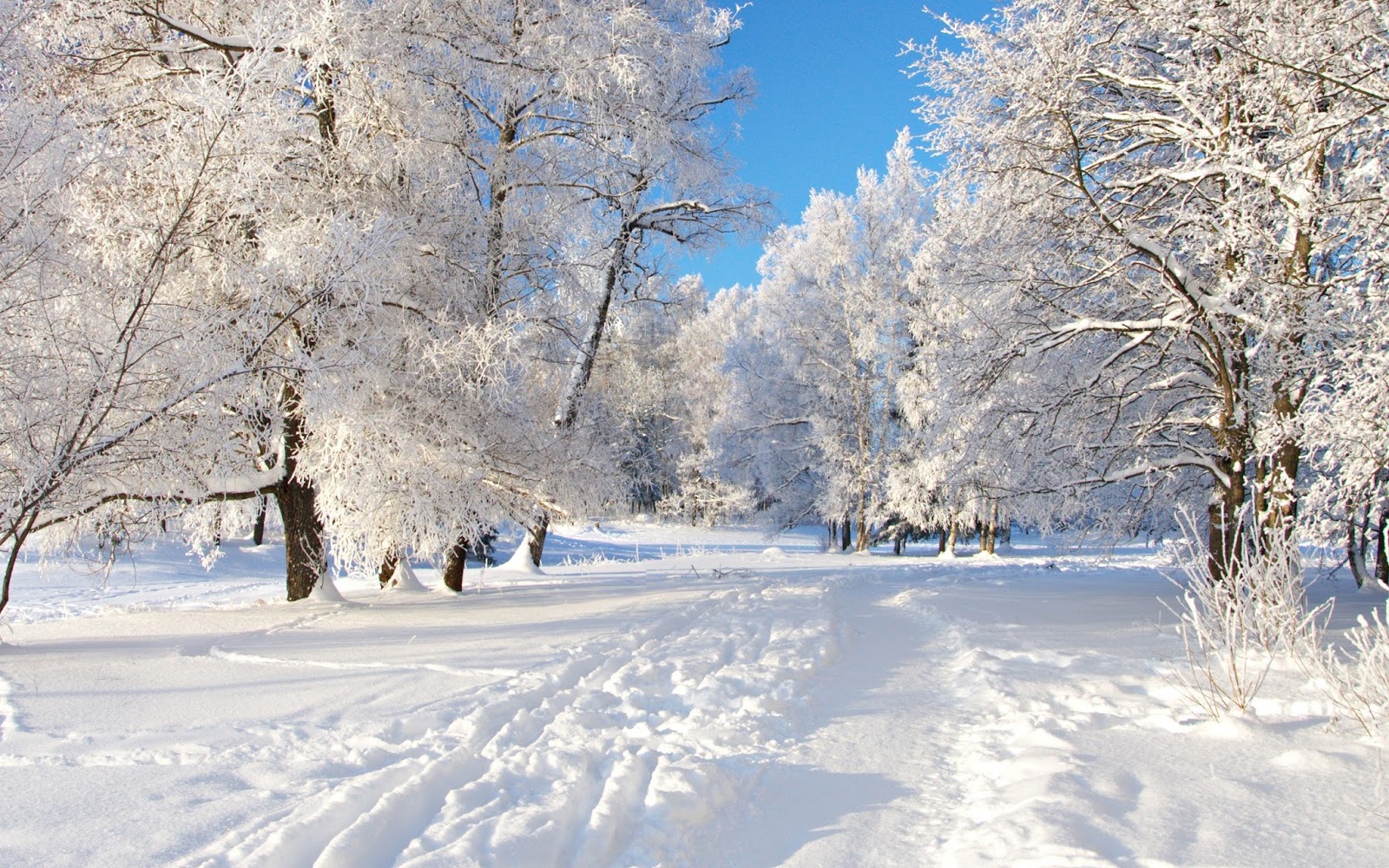 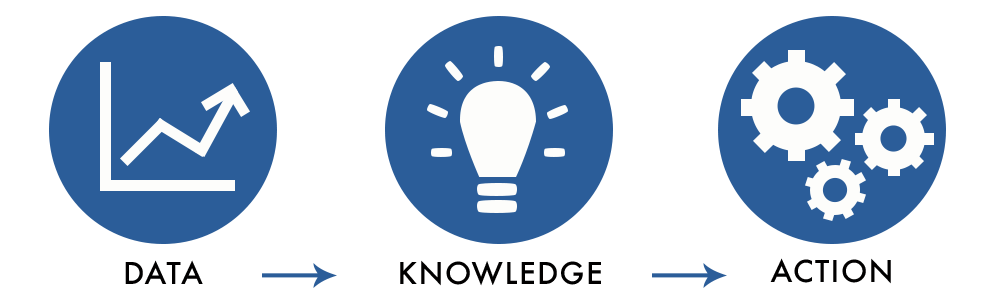 What do I need to know about screening in the COVID-19 Era?
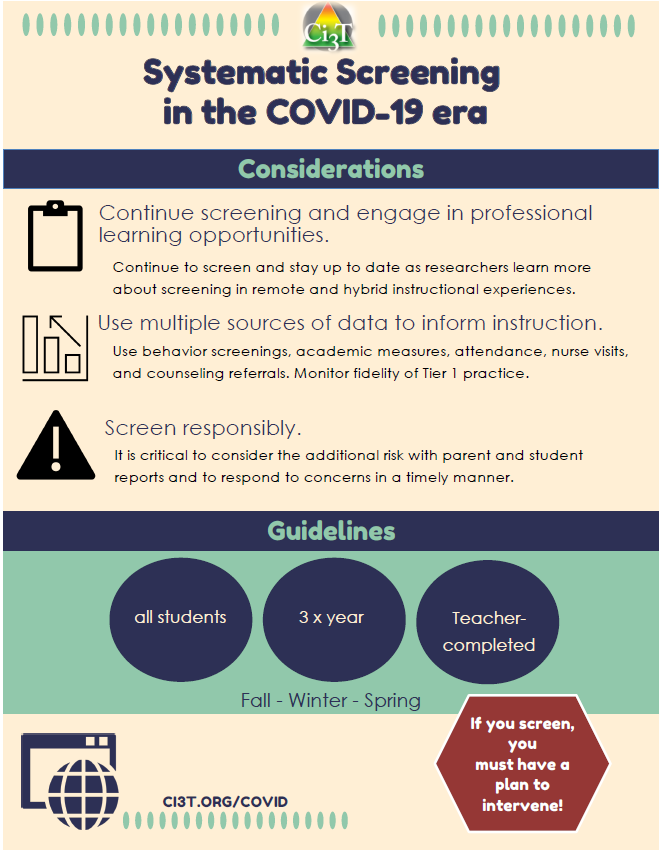 Successful Screening involves:
Building expertise

Developing structures
IF YOU SCREEN, YOU MUST HAVE A PLAN TO INTERVENE!
Using Ci3T Structures to Meet Students’ Needs in the COVID-19 Era:
How do teachers fare in Ci3T Models?
Nelson C. Brunsting, Katie S. Austin, & Mark Matthew Buckman
Strand:	Students With or At Risk for Behavior Disorders: Identification, Assessment, & Intervention
Educator Burnout and Sense of Efficacy
Belief in ability to help students achieve
Reliance on punishment, risk of burnout
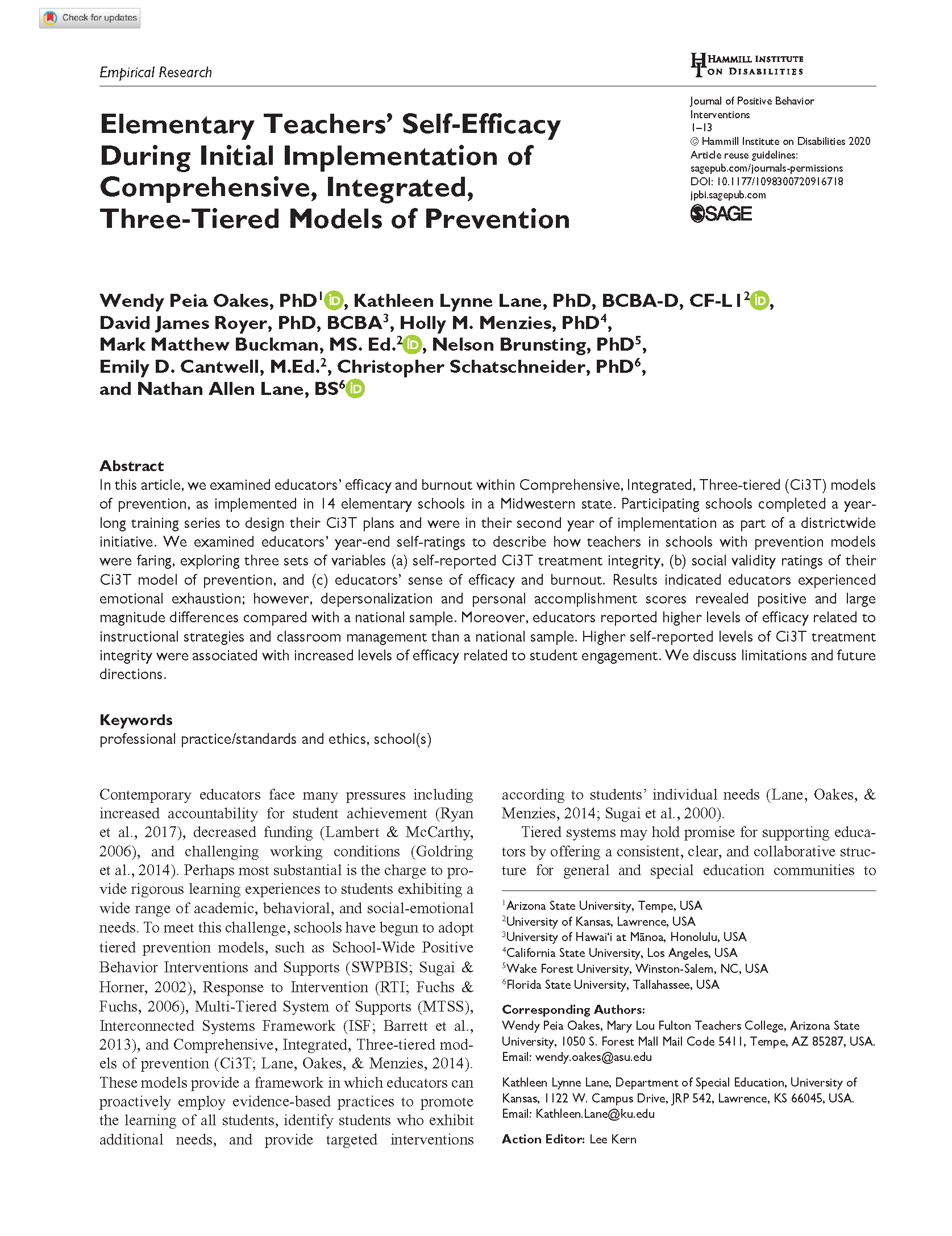 High Efficacy
Low Efficacy
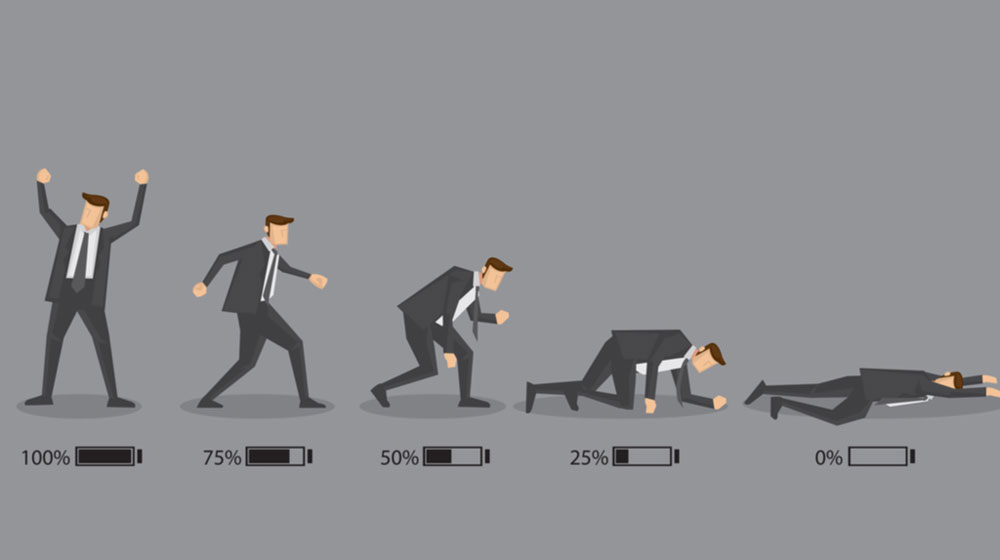 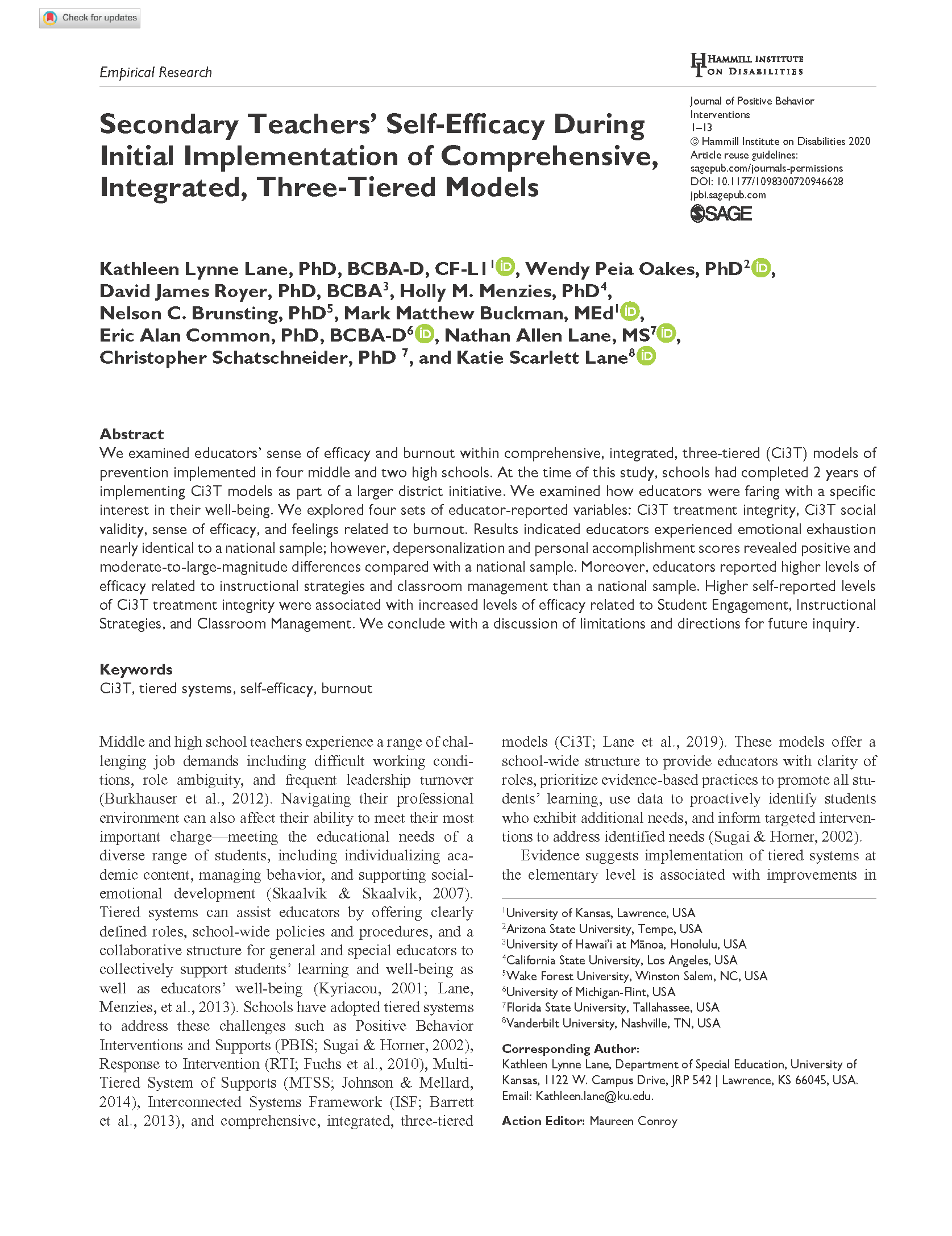 Monitoring Progress
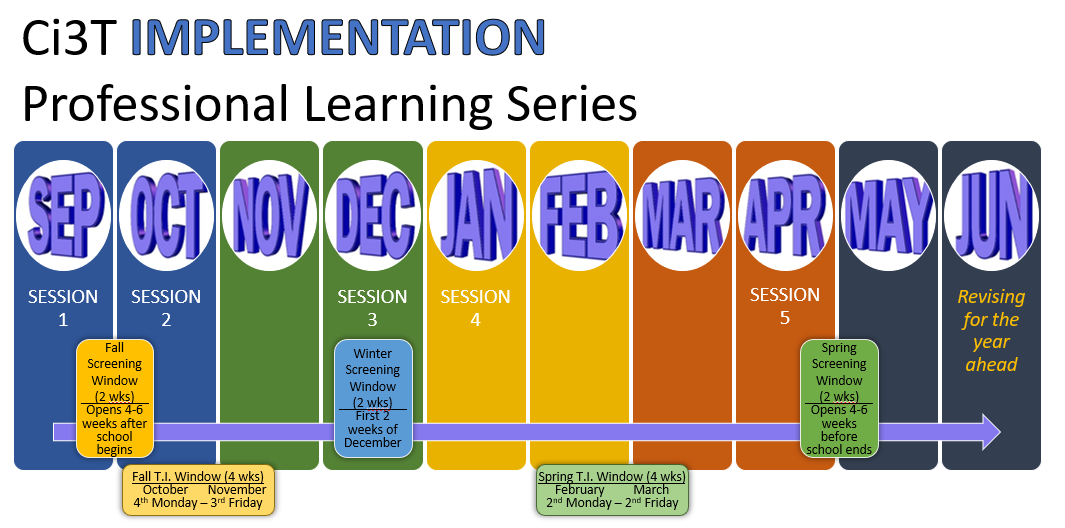 Evidence in Ci3T Schools
Elementary (Oakes et al., 2020)
Elementary schools w/ 2 yrs implementing Ci3T
Compared to national sample:
Emotional exhaustion*
Depersonalization (g = -0.91)
Personal accomplishment (g = 1.01)
Self-efficacy correlated with treatment integrity
Implementing Ci3T with fidelity associated with greater self-efficacy across student engagement, instructional strategies, and classroom management
Middle – High School (Lane et al., 2020)
4 middle and 2 high schools implementing Ci3T
Compared to national sample:
Emotional exhaustion*
Depersonalization (g = -0.93)
Personal accomplishment (g = 0.88)
Self-efficacy correlated with treatment integrity
Implementing Ci3T with fidelity associated with greater self-efficacy across student engagement, instructional strategies, and classroom management
*g = 0.24, not statistically significant
*g = 0.01, not statistically significant
Using Ci3T Structures to Meet Students’ Needs in the COVID-19 Era:
How can we support district and school leaders with implementing Ci3T?
David James Royer & Rebecca Lee Sherod
Strand:	Students With or At Risk for Behavior Disorders: Identification, Assessment, & Intervention
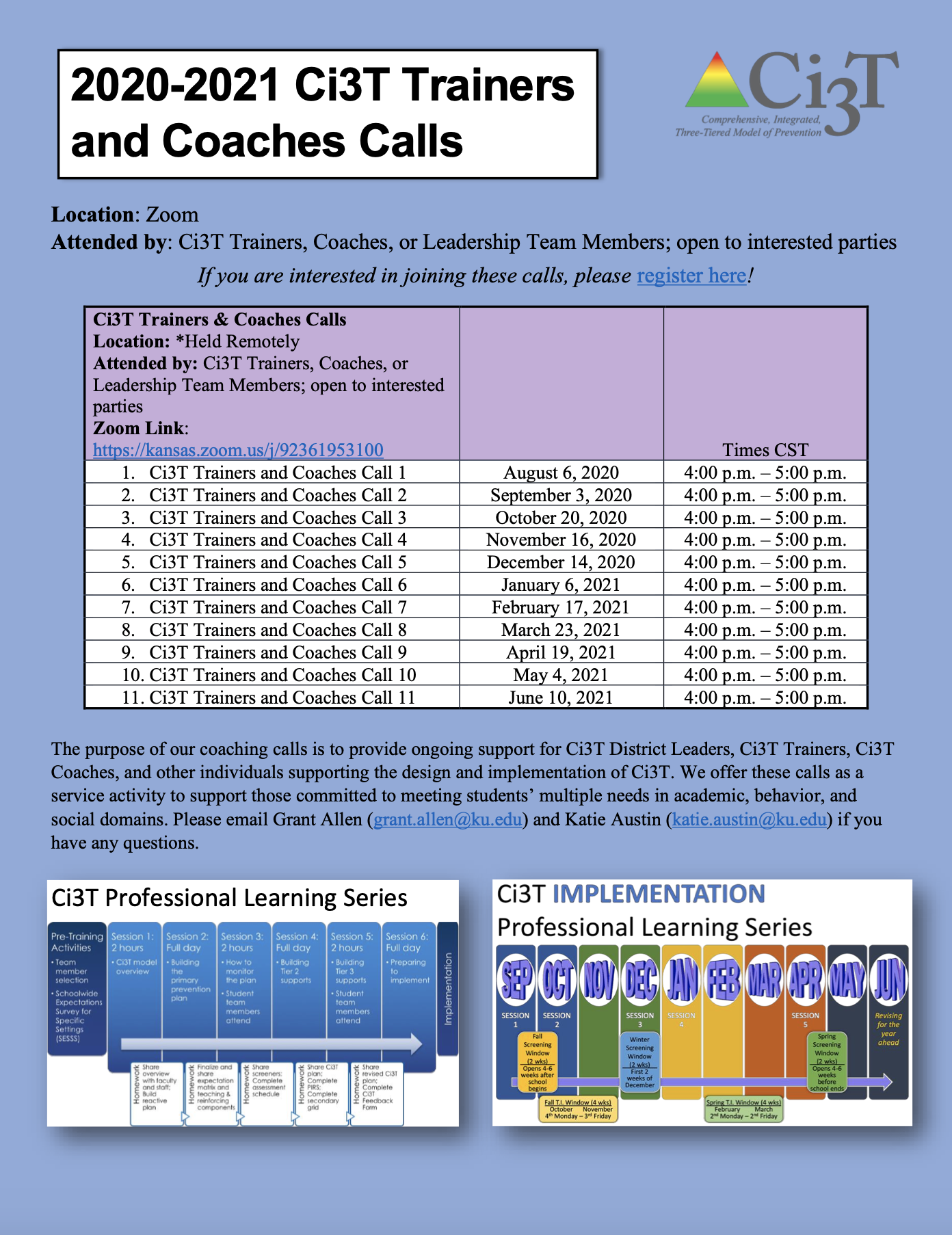 Ci3T Trainers & Coaches Calls
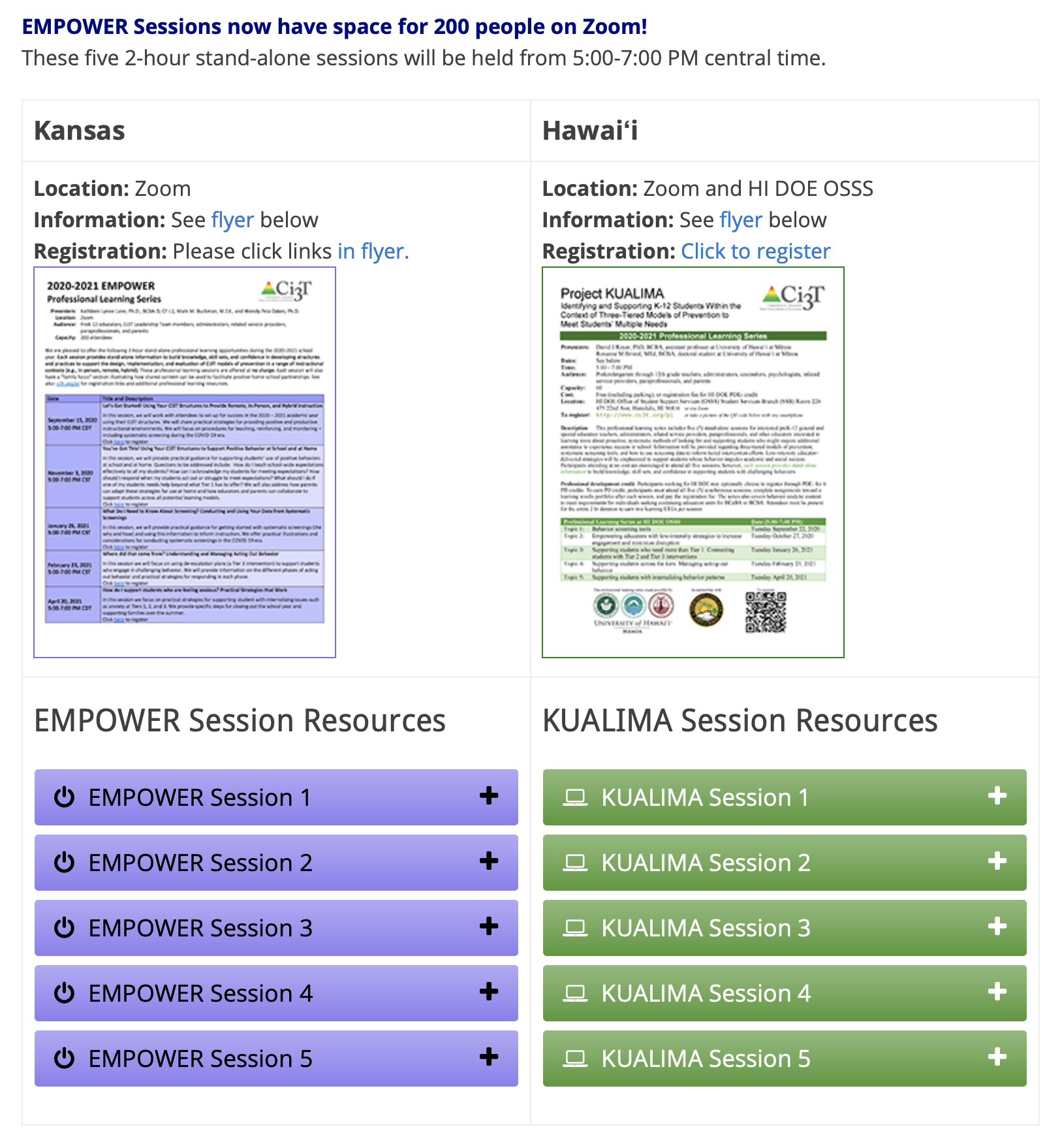 Project EMPOWER
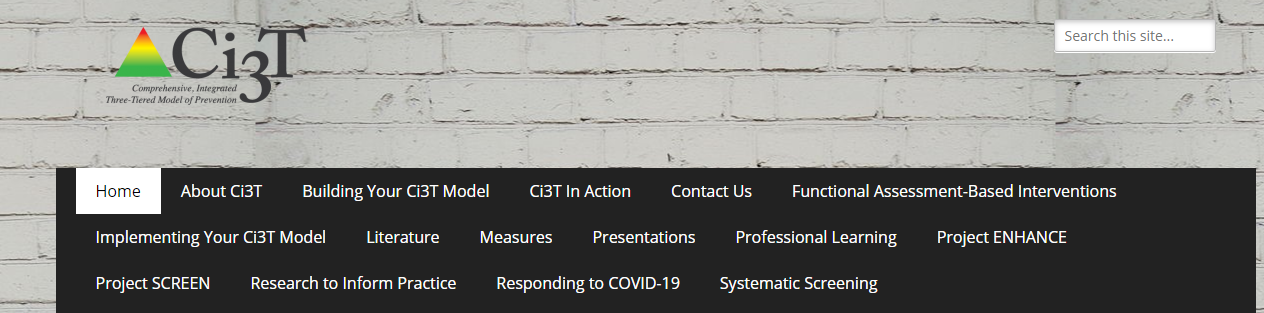 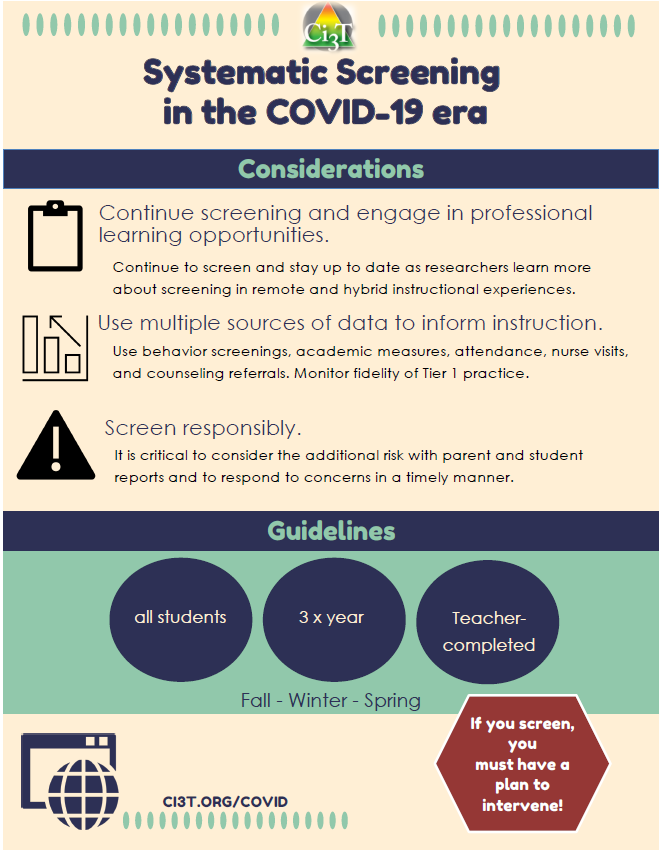 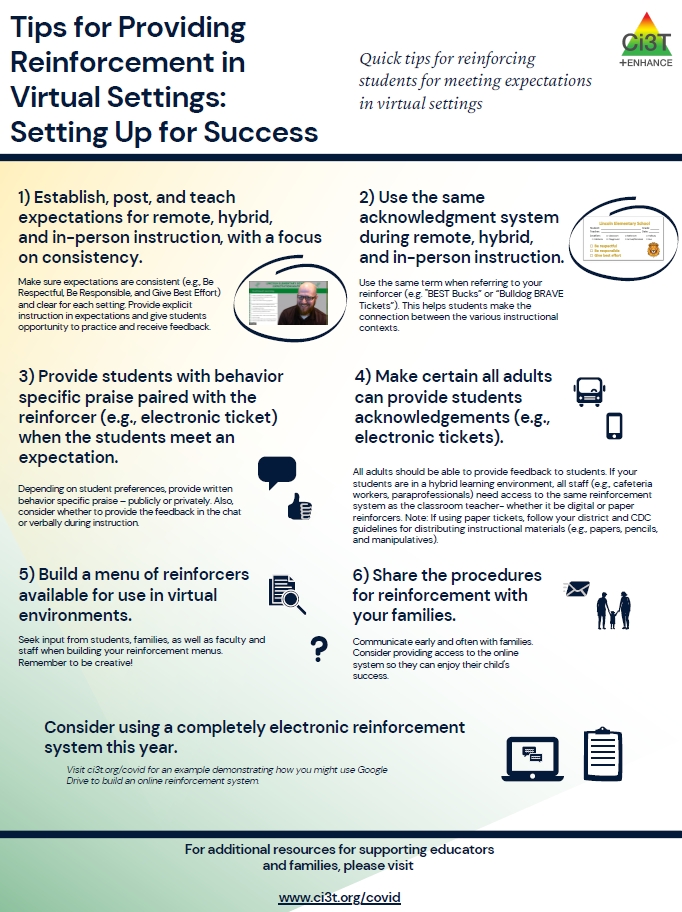 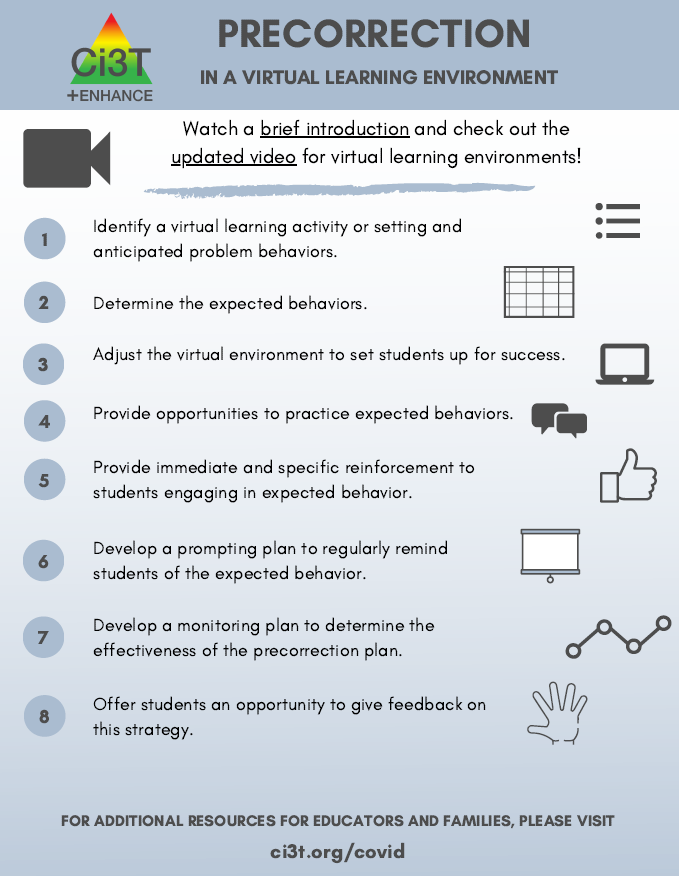 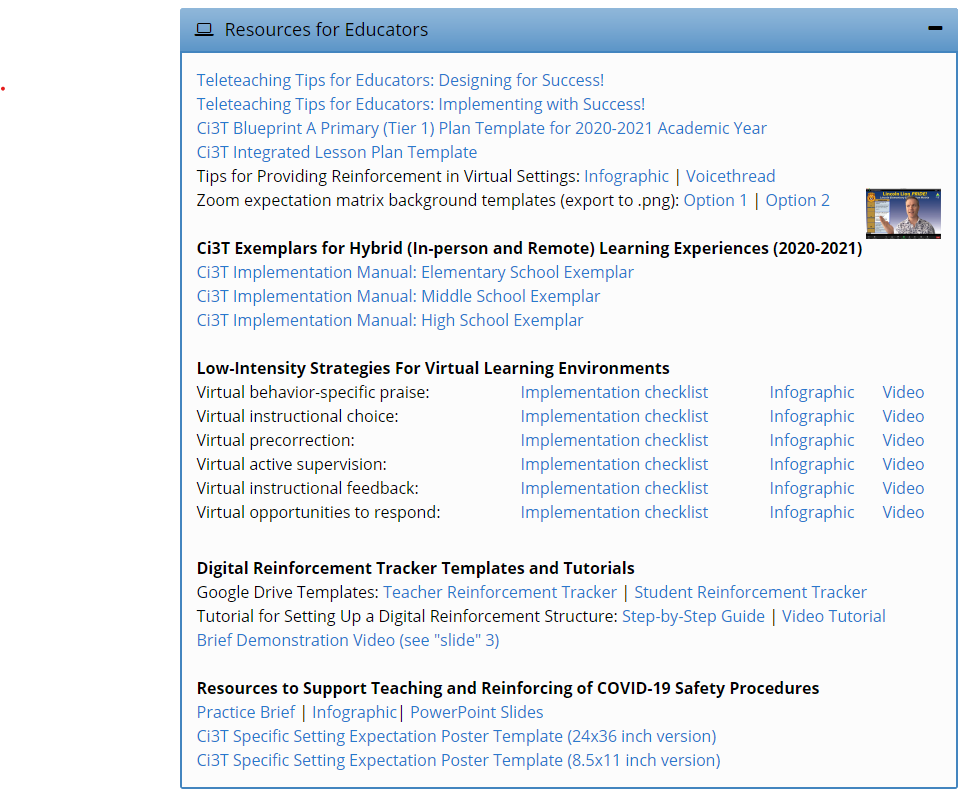 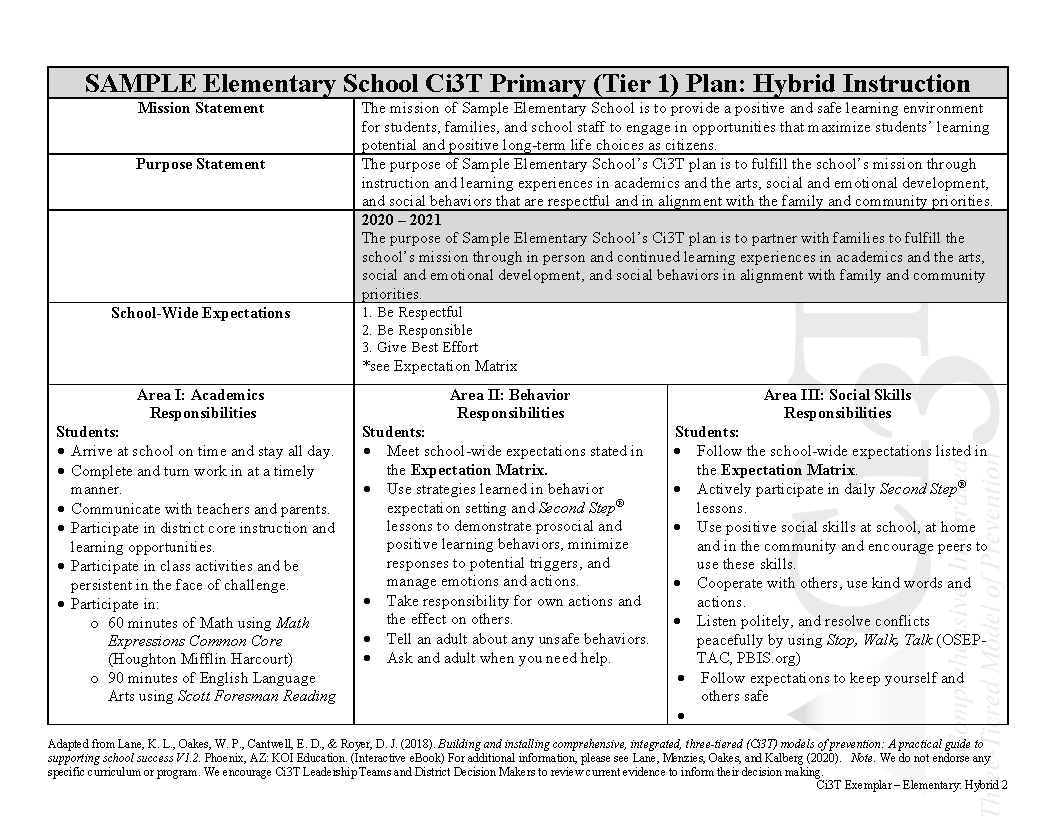 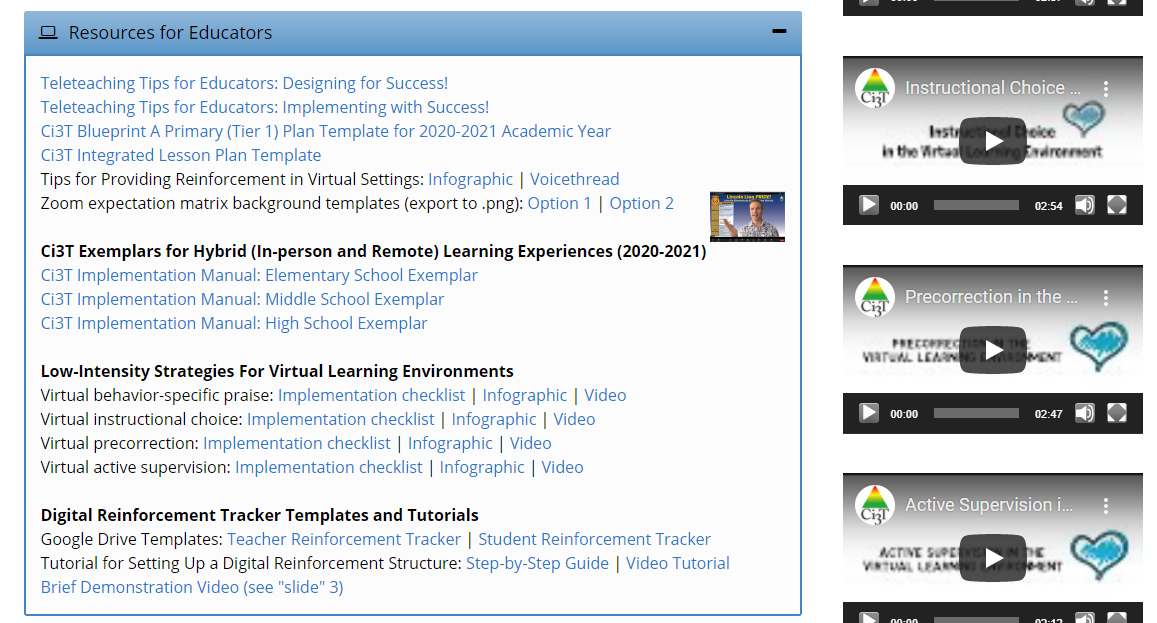 Closing: Next Steps
Wendy Peia Oakes, Kathleen Lynne Lane, & Eric Alan Common
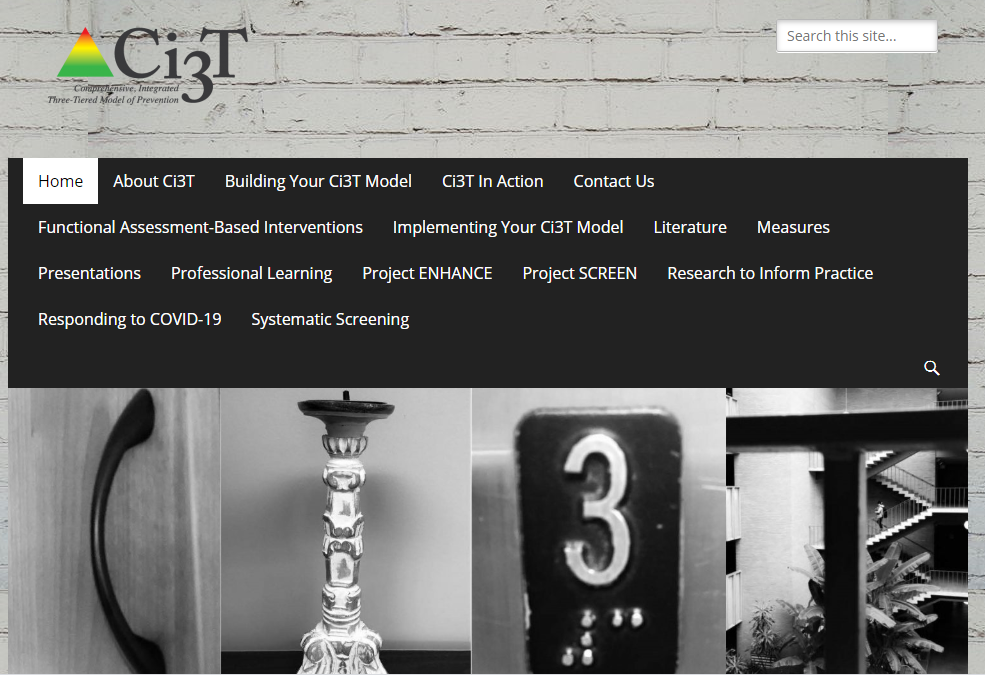 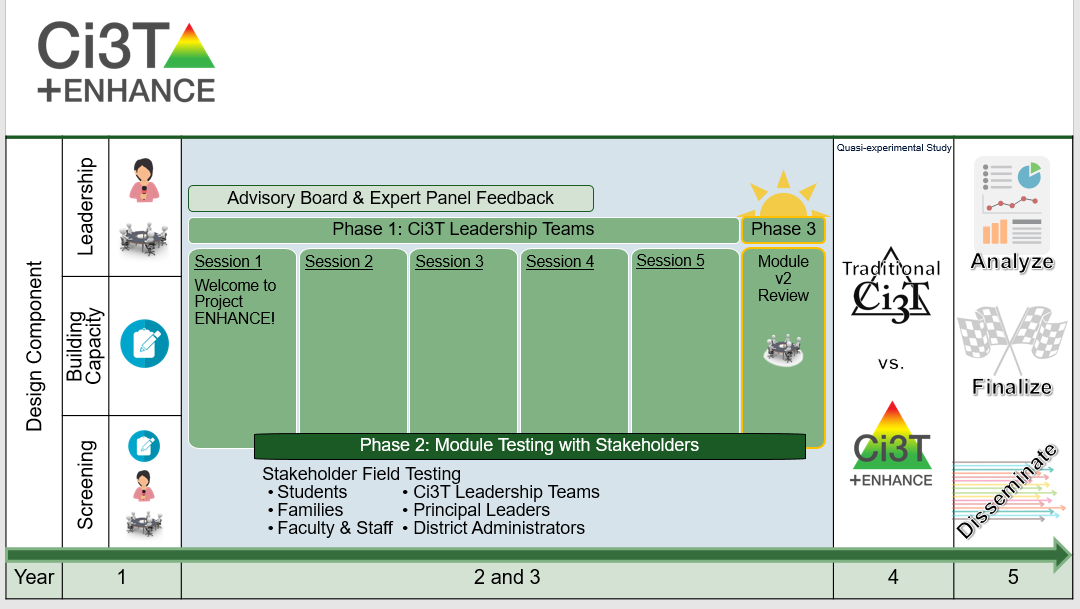 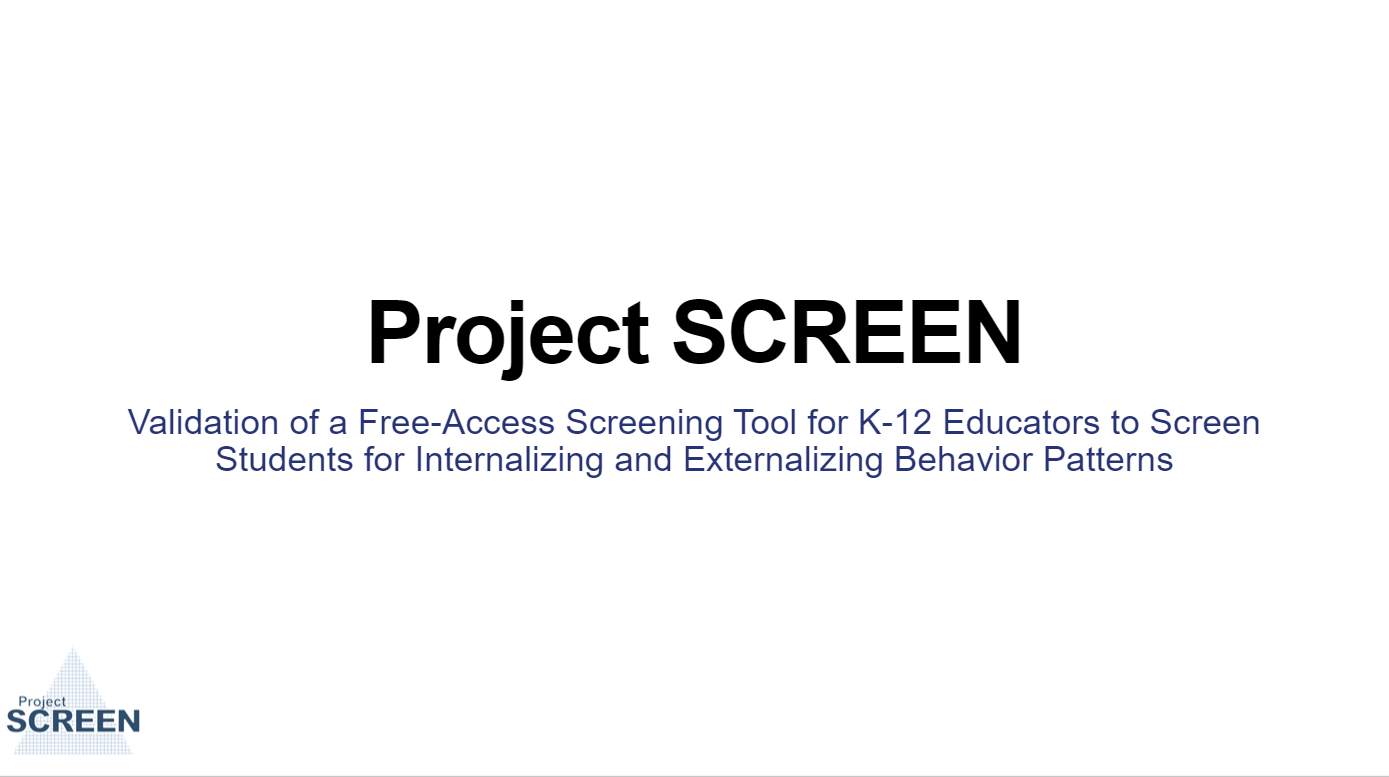 www.ci3t.org
Thank you!